Primer on Interstitial Lung Disease
Jim Raptis
Cardiothoracic Fellow
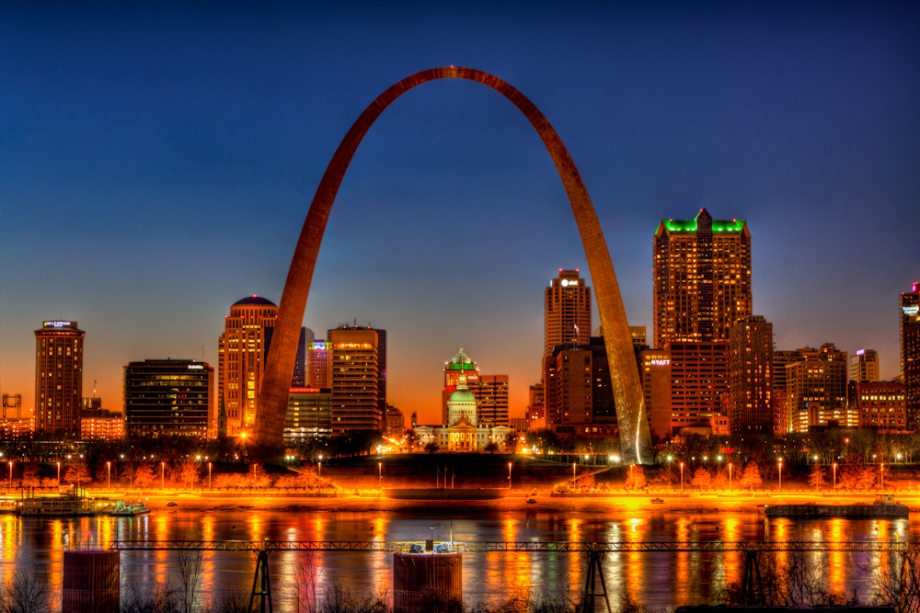 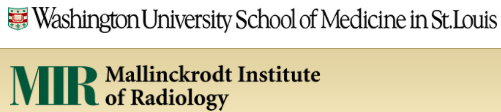 I have no financial disclosures
Goals and Objectives
HRCT for Interstitial Lung Disease and approach to HRCT
Overview of Interstitial Lung Diseases 
Usual Interstitial Pneumonia (ATS) Criteria 
Making the diagnosis
High resolution CT Protocol
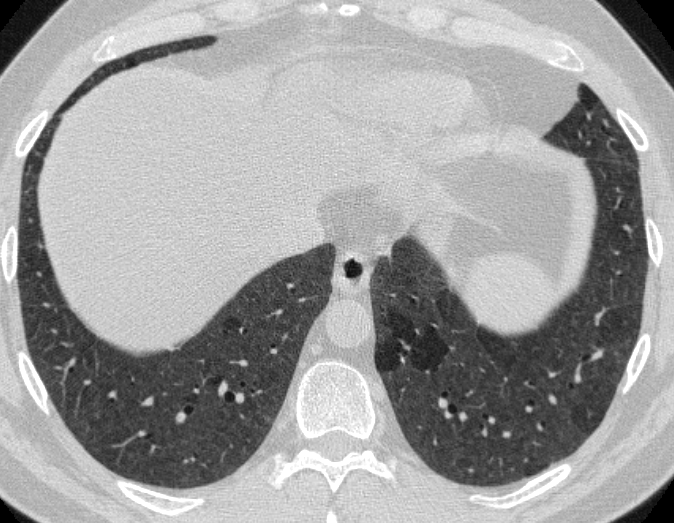 Standard
Slice thickness:  3 mm 
Reconstruction increment:  2 mm 
Coronal reconstructions

Inspiration
Imaged supine
Slice thickness:  1 mm
Reconstruction increment:  10 mm
used to reconstruct coronals

Expiration
Imaged supine, sequential acquisition
Slice thickness:  1mm
Reconstruction increment: 10 mm
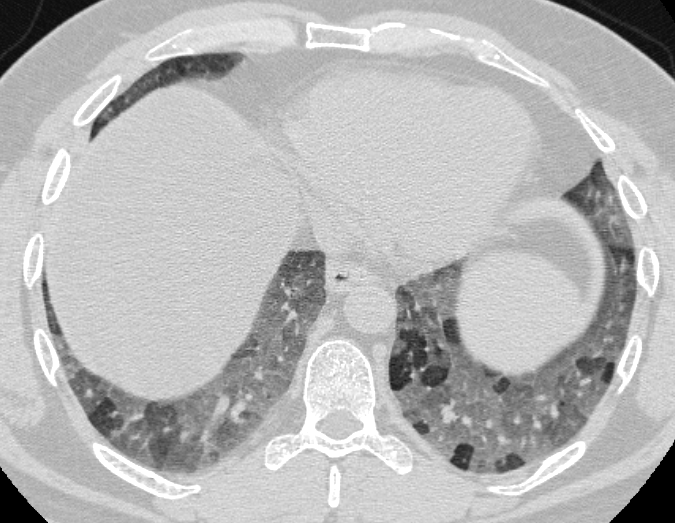 [Speaker Notes: Expiration images are performed sequential with acquisition 
(step and shoot… in between individual axial scans the table is moved to the next z-position)
Inspiration used to reconstruct coronals 

Scaheffer, William G 3/10/72, centrilobular nodules, and air trapping, CHP  history of pigeon exposure as he cleaned escalators at malls outside]
Parenchymal Findings:  5 questions
Demographics?  Smoker, collagen vascular disease, immunocompromised, age
Acuity?  Look at older studies
Location?  
Vertical (upper vs lower)
Horizontal (central vs peripheral)
Pattern?
Linear
Nodular
GGO
Consolidation
Mosaic
Cystic
Other?  effusions, lymphadenopathy
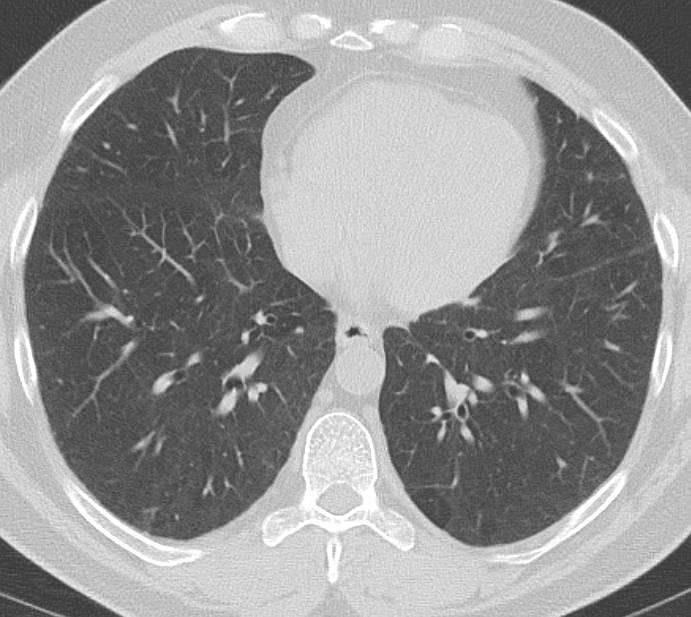 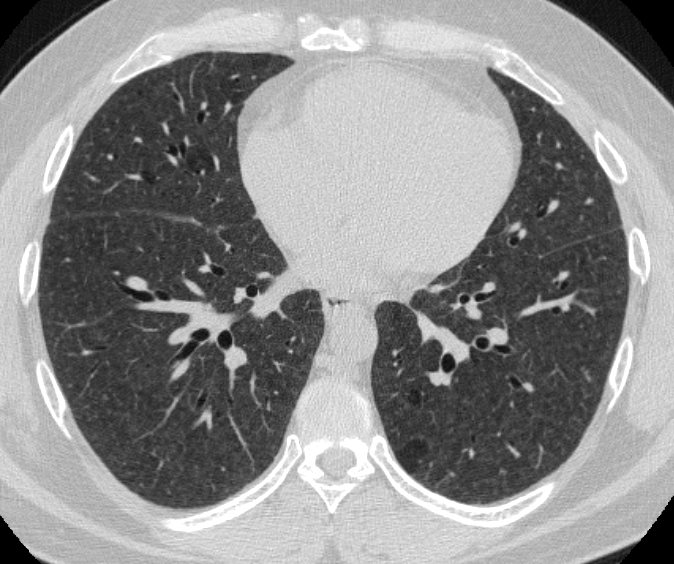 [Speaker Notes: Insert slide centrilobular nodules in somoker and non-smoker (how history helps us) RB-ILD or CHP

Knowing the hx of pigeon exposure allowed us to make diagnosis of HP; patient was treated with CellCept and Prednisone and the offending agent was removed. A year later his imaging findings are markedly improved.]
2013 ATS/ERS IIP Classifications
Major
Idiopathic pulmonary fibrosis (IPF)
Nonspecific interstitial pneumonia (NSIP)
Respiratory bronchiolitis –ILD (RB-ILD)
Desquamative interstitial pneumonia (DIP)
Cryptogenic organizing pneumonia (COP)
Acute interstitial pneumonia (AIP)
Minor 
Lymphocytic interstitial pneumonia (LIP)
Pleuroparenchymal pulmonary fibroelastosis
Chronic Fibrosing
Smoking related
Acute/subacute
[Speaker Notes: Revised classification in 2013; American Thoracic Society and European Respiratory Society 
These are idiopathic pneumonias 
Divided into two categories, will focus on major
Minor classification  they have pushed these two into those categories; LIP is rare to be idiopathic, commonly with sjogrens or HIV; 
The ATS/ERS classifications emphasize interaction between clinicians, radiologists and, and pathologists  gold standard is a multidisciplinary approach

Other diseases are less common; also important to keep in mind that histologic patterns may be seen in association with various diseases (CVD), exposures (drugs), etc…
Inclusion of RB-ILD and DIP is controversial as typically not idiopathic but smoking related]
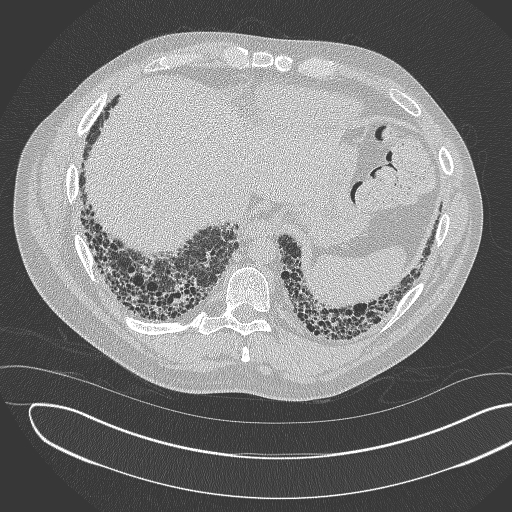 [Speaker Notes: Clinical:  
most patients > 50 years old, gradual onset – of dry productive cough (also dyspnea, weight loss, clubbing), 
more common in smokers; 
IPF (no underlying cause) poor prognosis (2-5 years) with 5 year survival around 25 to 40%; 
doesn’t respond to steroids; 
patients with secondary forms have better prognosis; 
when diagnosed at greater than 70 yr old almost always ipf; 
Important to note that UIP is a histologic/pathologic diagnosis and it is classified as IPF when no etiology is found. 
Restrive pattern on PFTs

Pathology:  
heterogenous combination of fibroblastic foci, fibrosis, and honeycombing with normal intervening lung; temporal (different stages of fibrosis – both old and active lesions) and spatial heterogeneity (peripheral and basal lung with normal intervening lung). 
Diagnosis is made by a lung biopsy (more than one lobe of lung); areas of normal lung next to areas of end stage lung next to areas of developing fibrosis
Fibroblastic foci (represents zones of acute lung injury in the back drop of chronic fibrosis) and deposition of collagen resulting in collagenous interstitial fibrous tissue 
Lack of honeycombing at path should suggest an alternate diagnosis
Extent of honeycombing and reticulation has been shown to correlate with prognosis

Radiology:  
Hallmark is honeycombing – cysts (actually dilated bronchioles) which range from 2 to 20 mm in size and enlarge slowly overtime
Reticular pattern with lower lung predominant and subpleural regions
Reticular pattern progresses to honeycombing
Decreased lung volumes because of fibrosis
Findings can be asymmetrical 
When you see reticulation it represents findings of fine lung fibrosis
Consolidatin and GGO is indicative of acute exacerbation
CAN BE DIAGNOSED ON THE BASIS OF CT FEATURES]
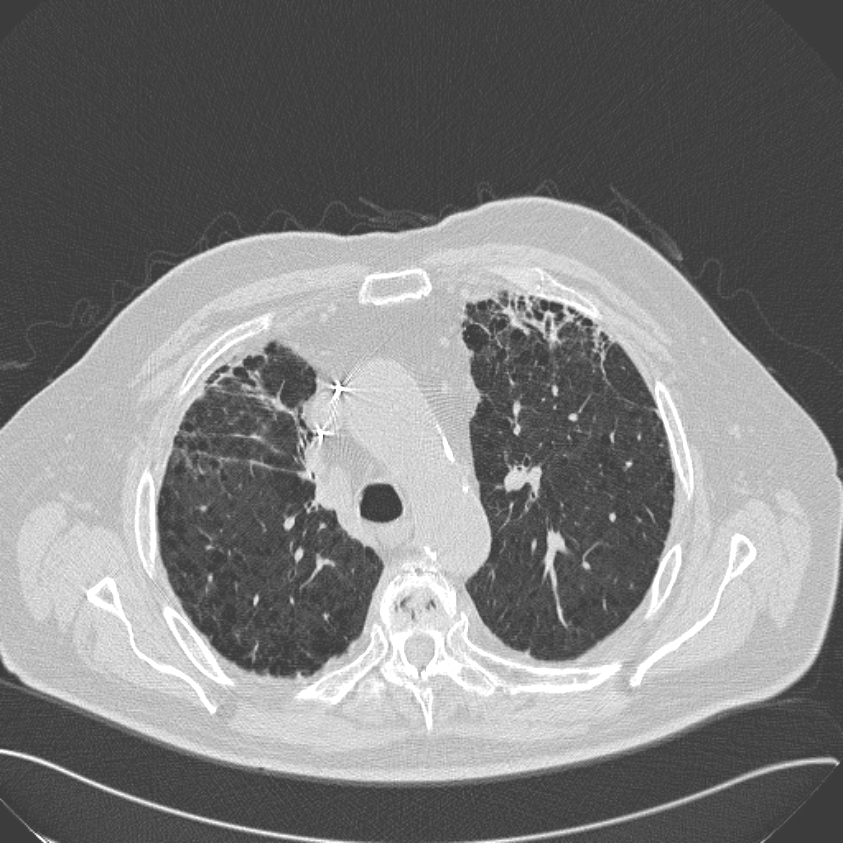 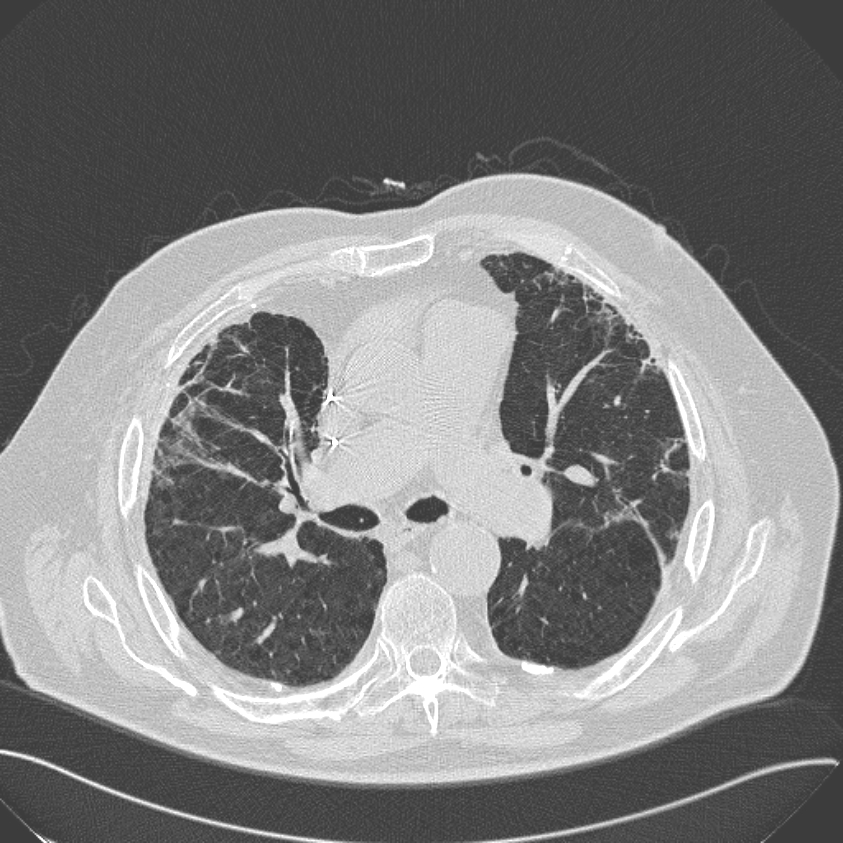 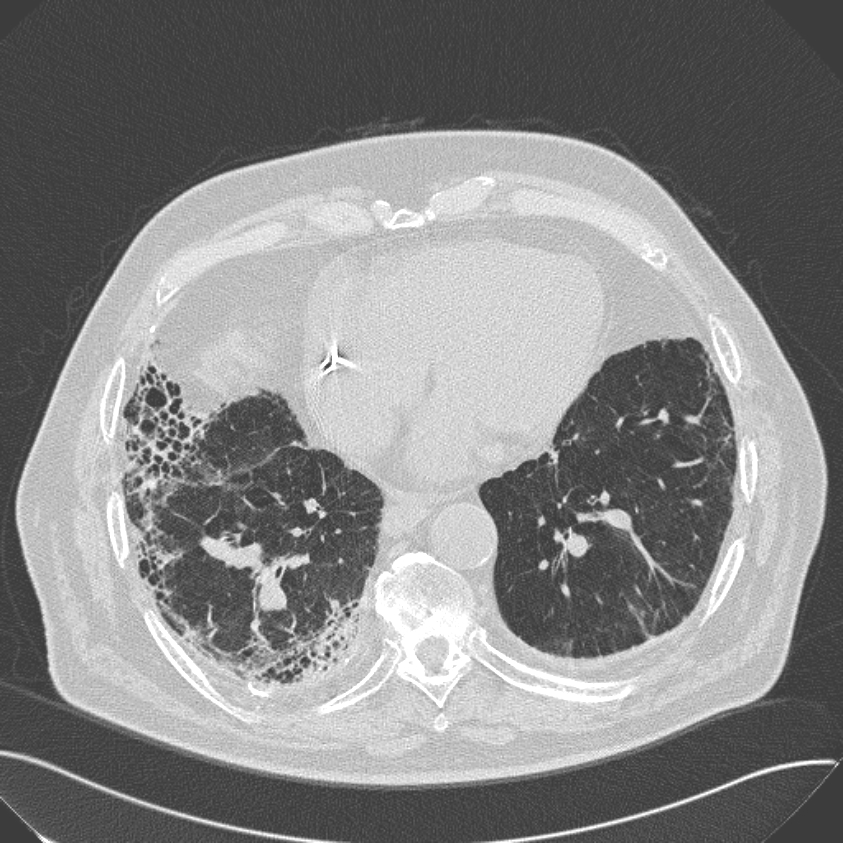 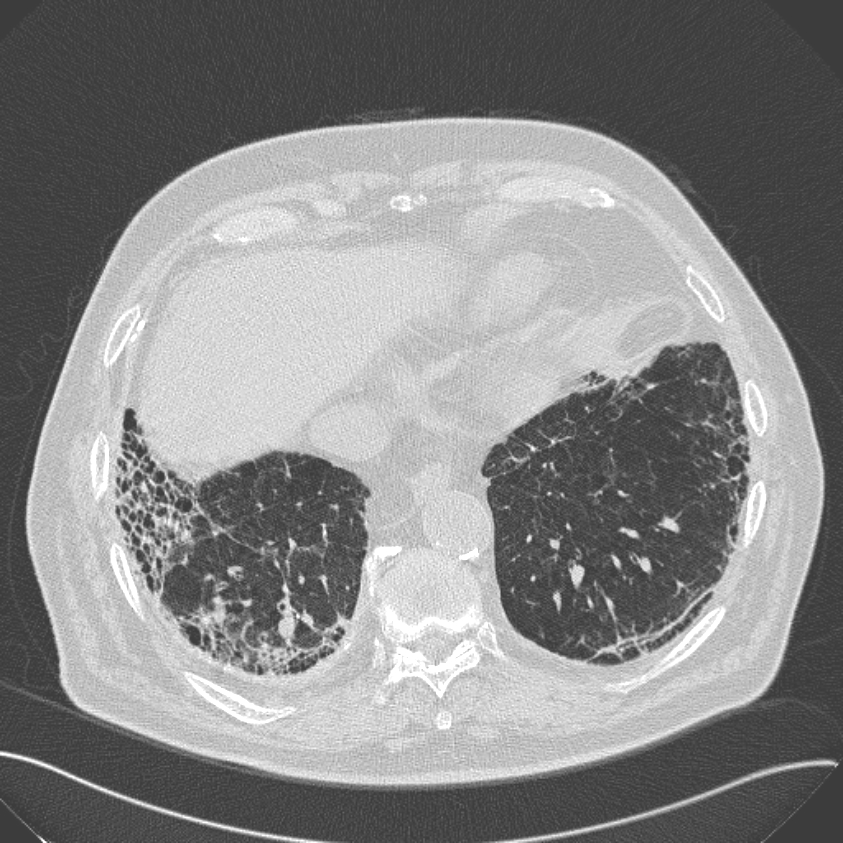 [Speaker Notes: Another case of UIP…. 

Radiology findings:  honeycombing, traction bronchietasis, reticular opacities, architecterual distortion, and volume loss, with or without groundglass; peripheral and lower lobe predominance
Honeycombing in a basilar and subpleural distribution
Peripheral/subpleural reticulation (anteriorly and laterally in left lung)
Traction bronchiectasis occurs in areas of severe fibrosis
Subpleural lines can also be seen indicated fibrosis (bottom right image)
Note the patchy distribution marked by areas of fibrosis, reticulation, and normal intervening lung   different stages of fibrosis 

Other findings to look for:  

Subpleural and lower lobe predominant process; reticular opacities in the periphery]
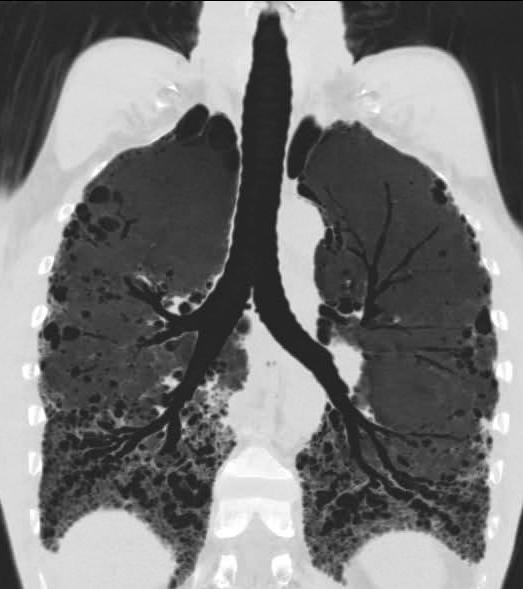 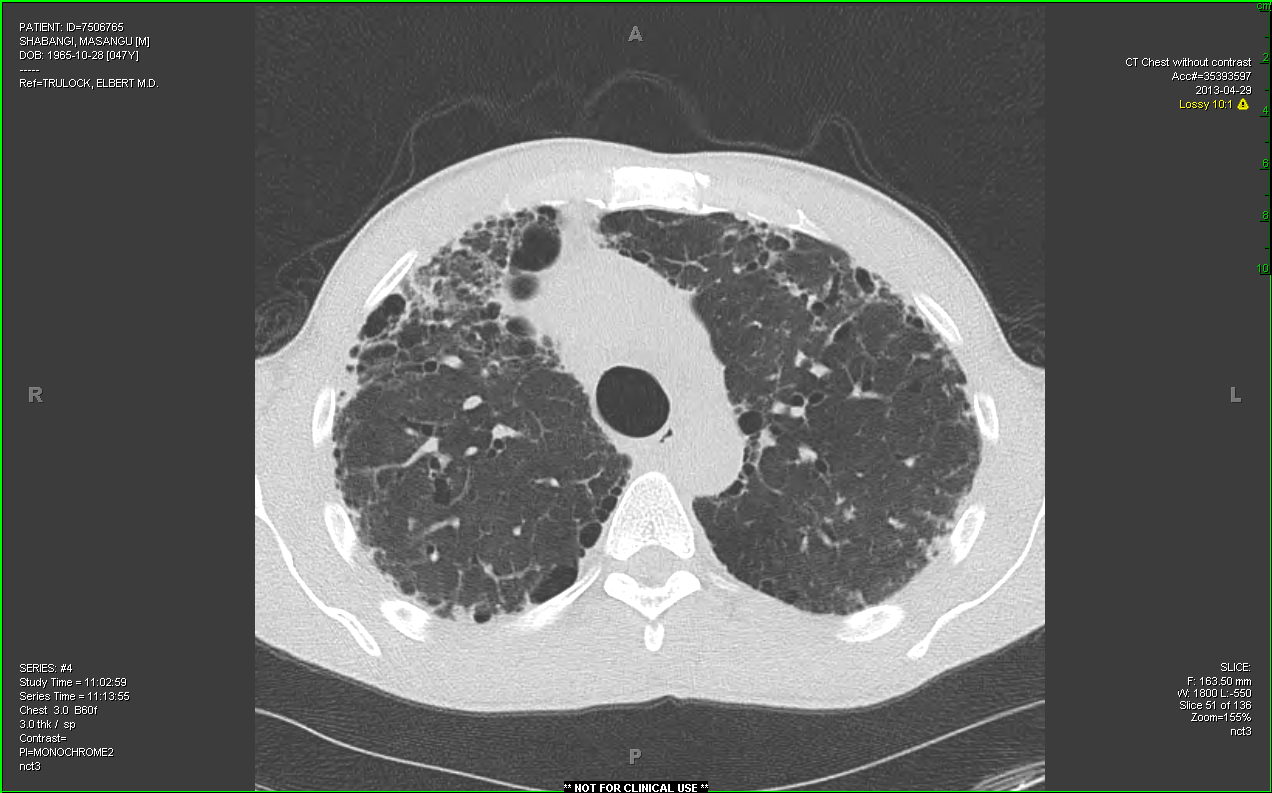 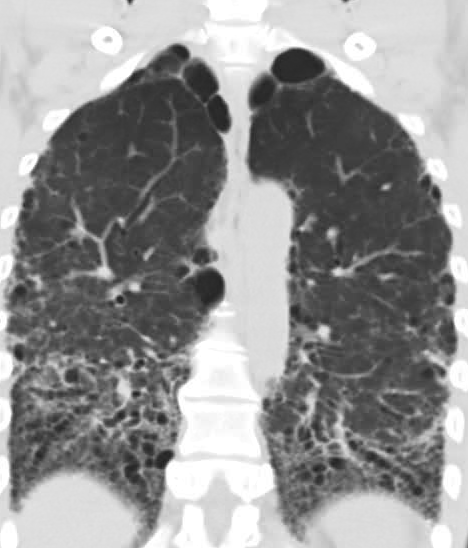 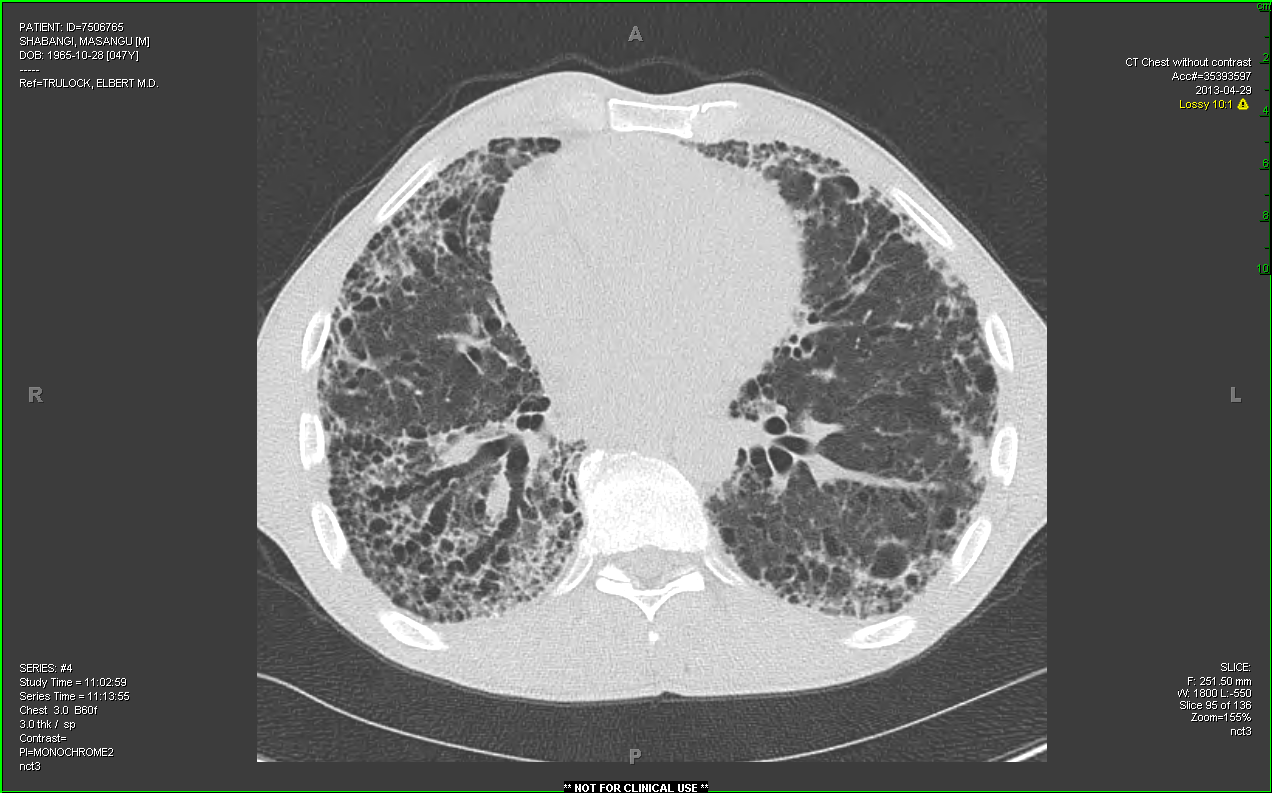 [Speaker Notes: Classic findings of honeycombing, irregular reticular opacities, and traction bronchiectasis
note the temporal and spatial heterogeneity as seen by the areas of reticulation (early fibrosis), honeycombing (end stage), and some more normal appearing lung
Traction bronchiectasis
Coronals very helpful for getting an overview of the distribution
Honeycombing can be variable in sizes 


IPF has worse prognosis

Progression over time…. CT examinations are 1 year apart

Median survival 2-3.5 years; respiratory failure and cor pulmonale 

2ndary forms have better prognosis. 

Classic UIP pattern  peripheral and basilar predominant honeycombing; temporal and spatial heterogeneity  areas of severe fibrosis, some look normal …

Coronal views are helpful to appreciate the basilar distribution]
Honeycombing
Clustered air-cysts/dilated bronchioles
2-20 mm and homogeneous
Can enlarge over time
> 1 layer
Subpleural
Not the same as honeycombing on histopathology
When seen on HRCT with basilar distribution PPV UIP > 90%
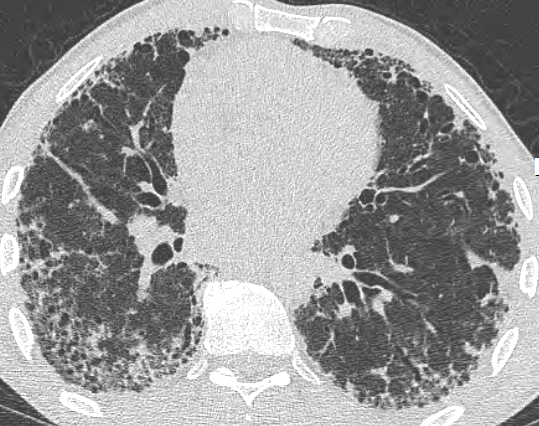 Sundaram AJR 2008
[Speaker Notes: Lined by bronchiole epithelium so actually dilated bronchioles

Consistent with end stage fibrosis

In many cases of IPF/UIP honeycombing is predominant finding
Lined by bronchiole epithelium 
Layers]
Reticulation
Intralobular
Irregular opacities from alveolar wall fibrosis
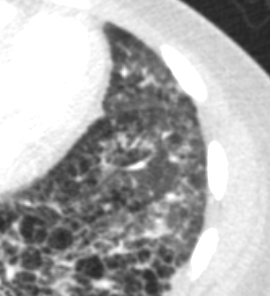 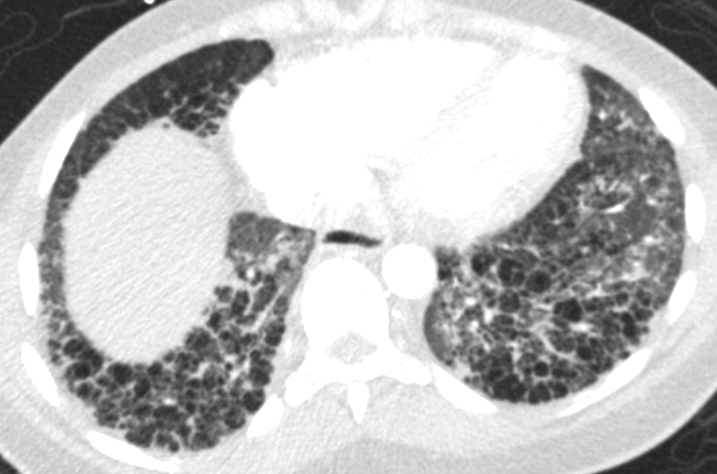 [Speaker Notes: Another pattern you can also see; these are individual alveolar walls that become fibrotic and you see coarse looking opacities. 

Intralobular interstitial thickening results in reticular pattern;
Mainly subpleural and basilar 


Reticulation + honeycombing 

Maul, Holly 12/15/77]
[Speaker Notes: Clinical:  
Younger than IPF by several decades
Similar presentation – dyspnea, cough, 6 months to 3 year duration of symptoms
Equal male:female predominance
Idiopathic form a diagnosis of exclusion
Most common ILD in connective tissue disease (excluding RA which is usually UIP)
Drug Related
HP
Infection/acute lung injury
5 year mortality < 20%
Rx with many forms of immunosuppressive therapy
Pathology
Homogenous expansion of alveolar walls by active inflammation and/or fibrosis 
Same stage of findings 
Can range from predominantly inflammatory process (cellular form) to predominant fibrosis (fibrotic form) [difficult to distinguish on imaging]
Presence of fibrosis gives a worse prognosis; cellular NSIP better prognosis  
Radiology
Lower lung predominance of groundglass and reticulation 
Lower lobe predominant
Can have traction bronchiectasis and honeycombing (though less common)
Subpleral sparring 
Patients with the predominant finding of GGO at presentation have been shown to have a better long term prognosis 
Groundglass can be indicative of acute inflammation (DAD or OP) and represent an accelerated phase similar to UIP
Presence of GGO and reticulation will suggest NSIP rather than UIP and often warrant further investigation, possibly bx
HRCT usueful for follow-up of disease]
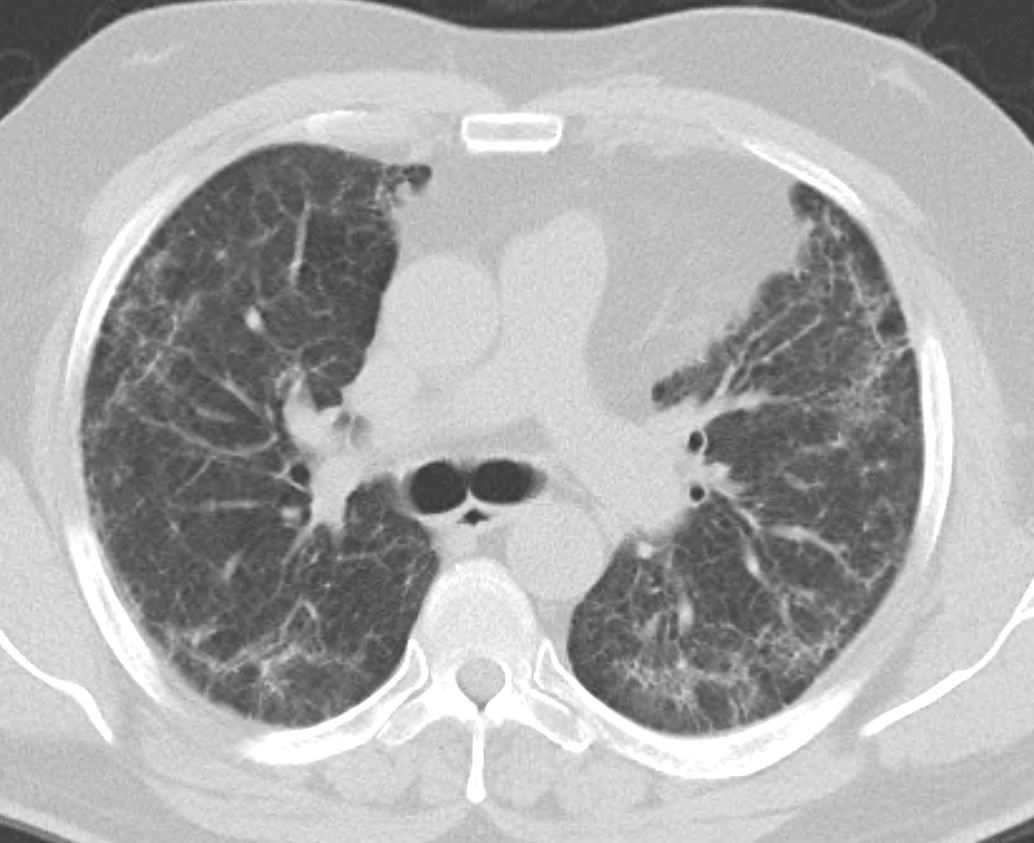 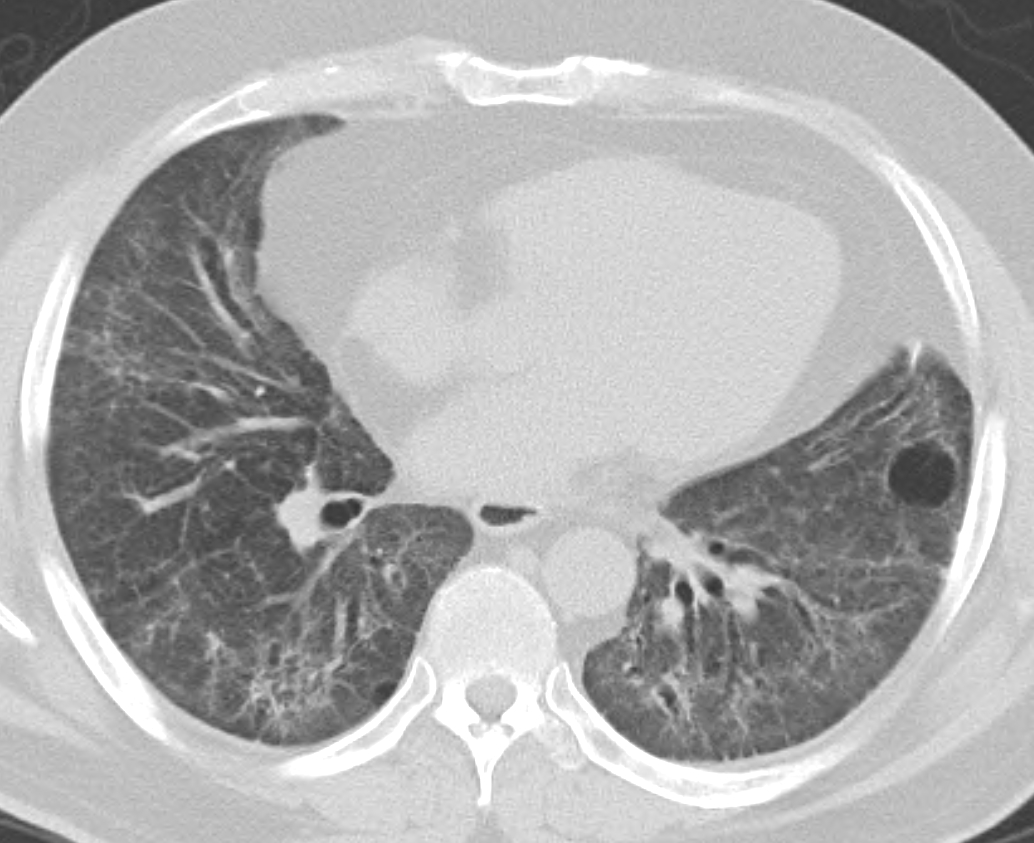 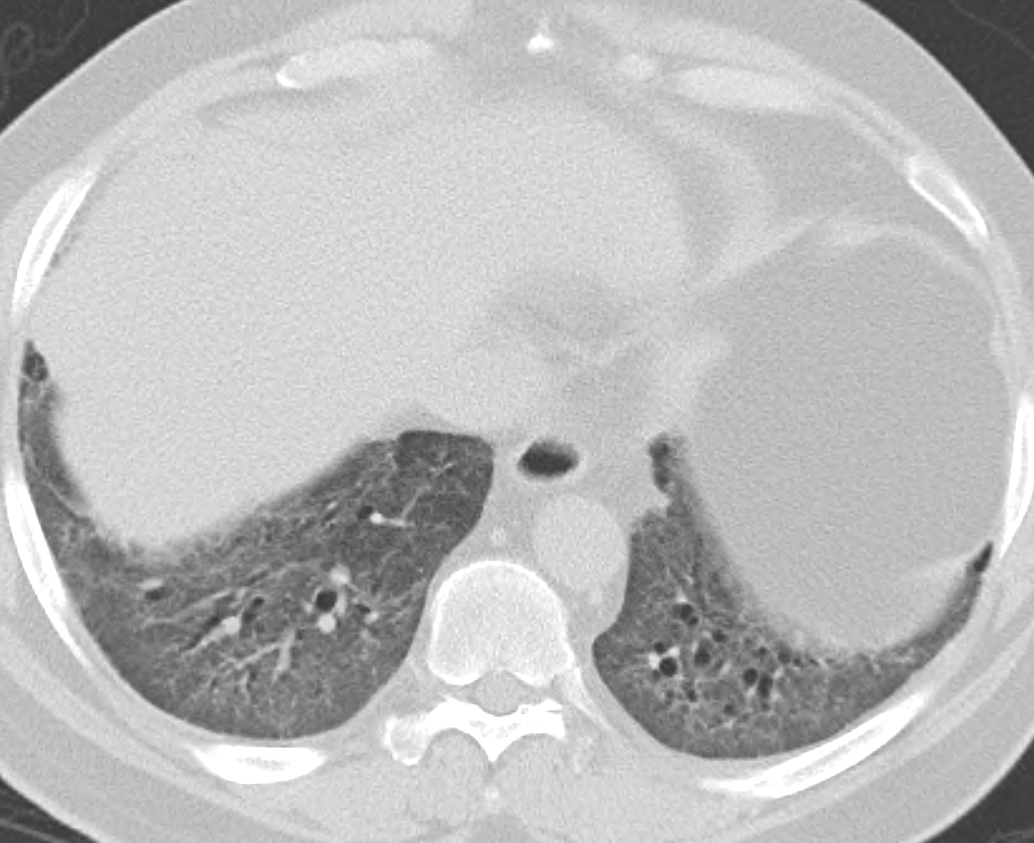 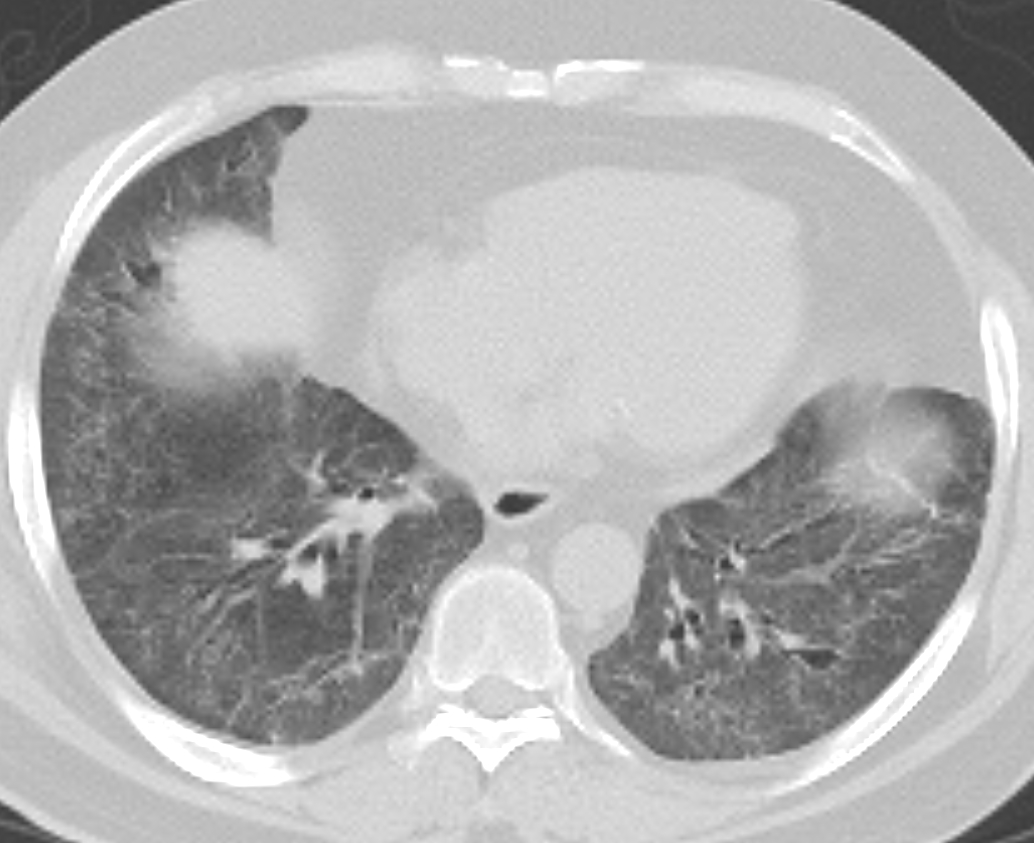 [Speaker Notes: Lower lobe
Diffuse or peribronchovascular
Subpleural sparring (about 20% of cases)
Ground glass, reticulation
Traction bronchiectasis
RARE honeycombing]
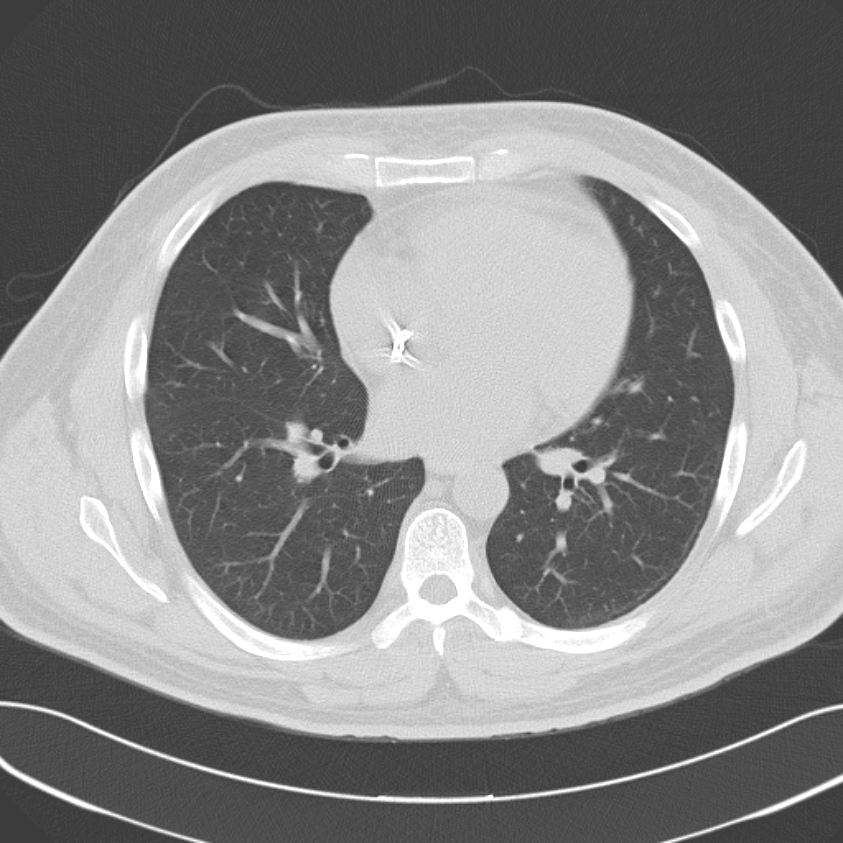 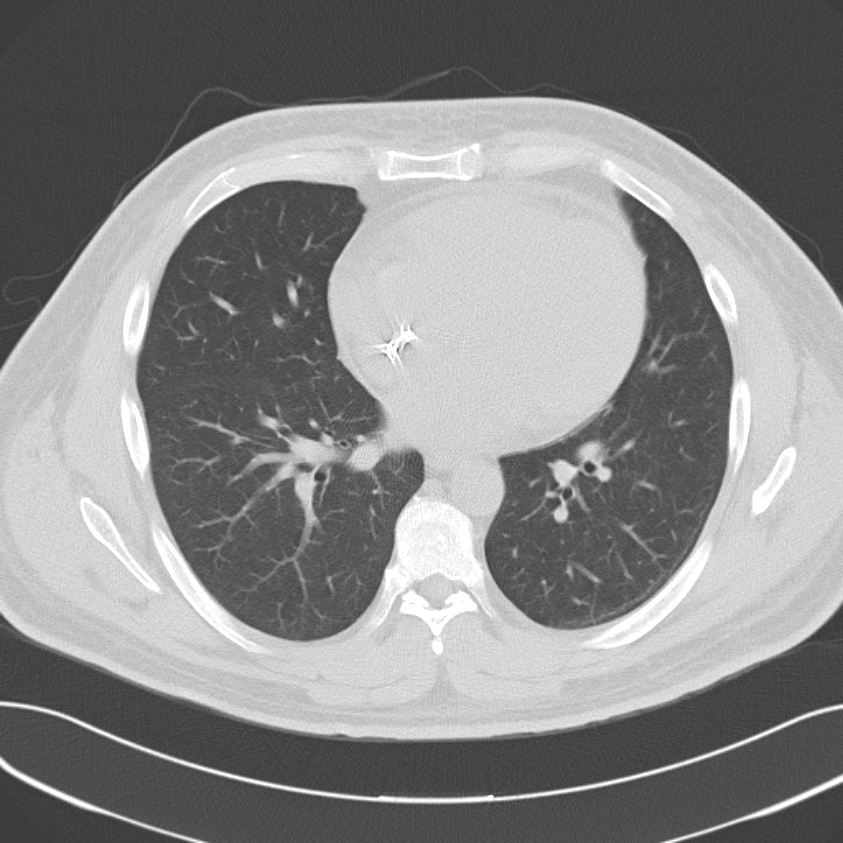 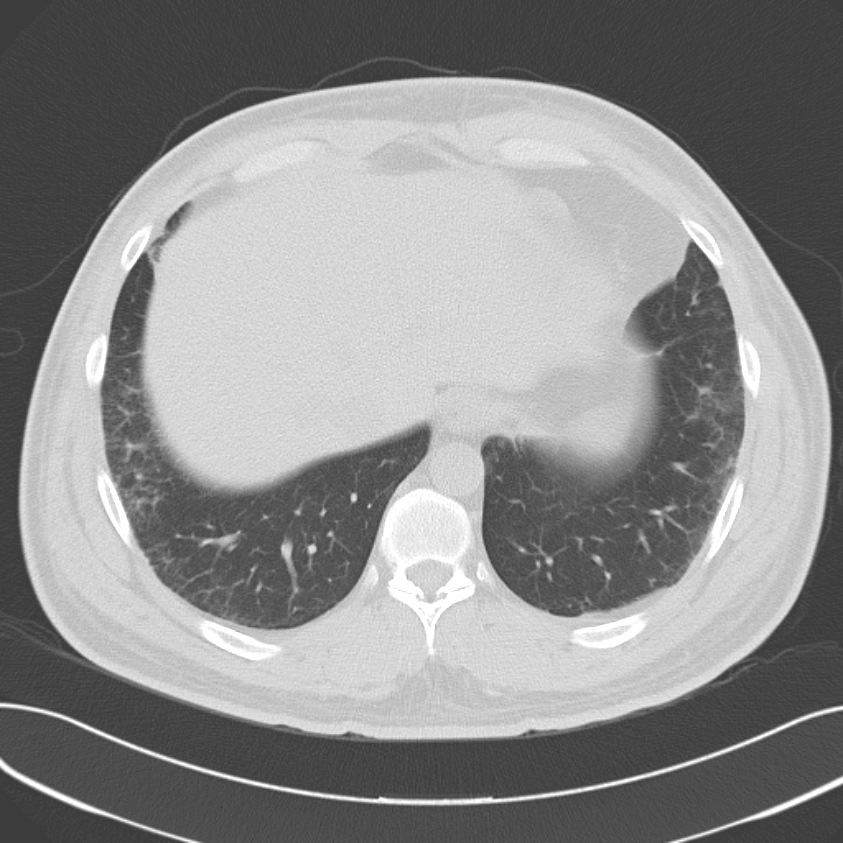 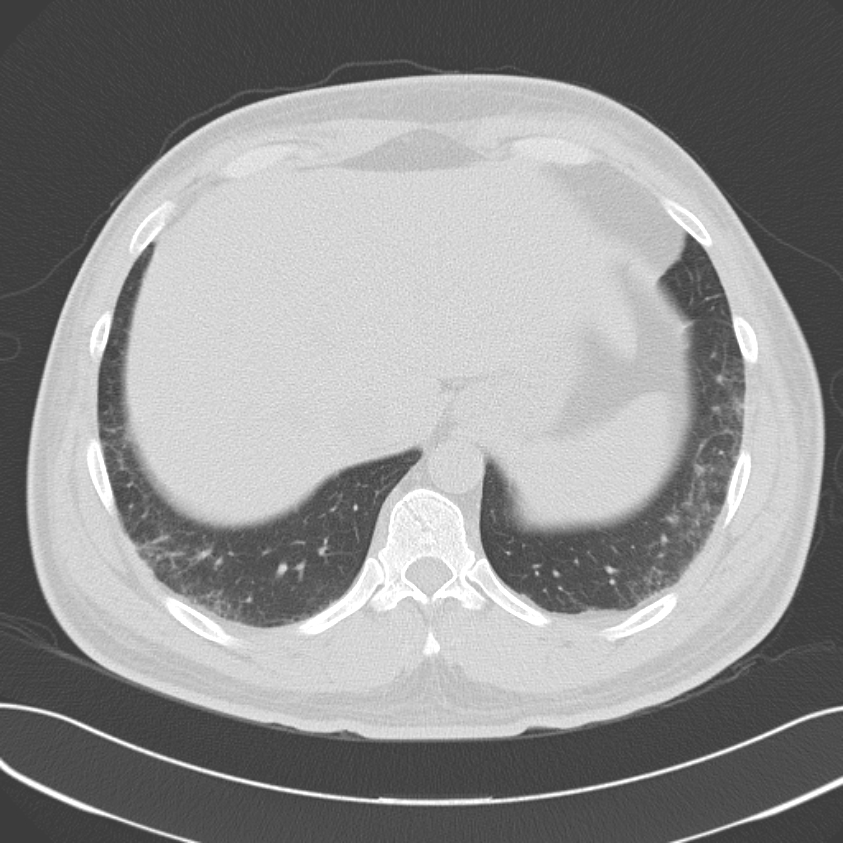 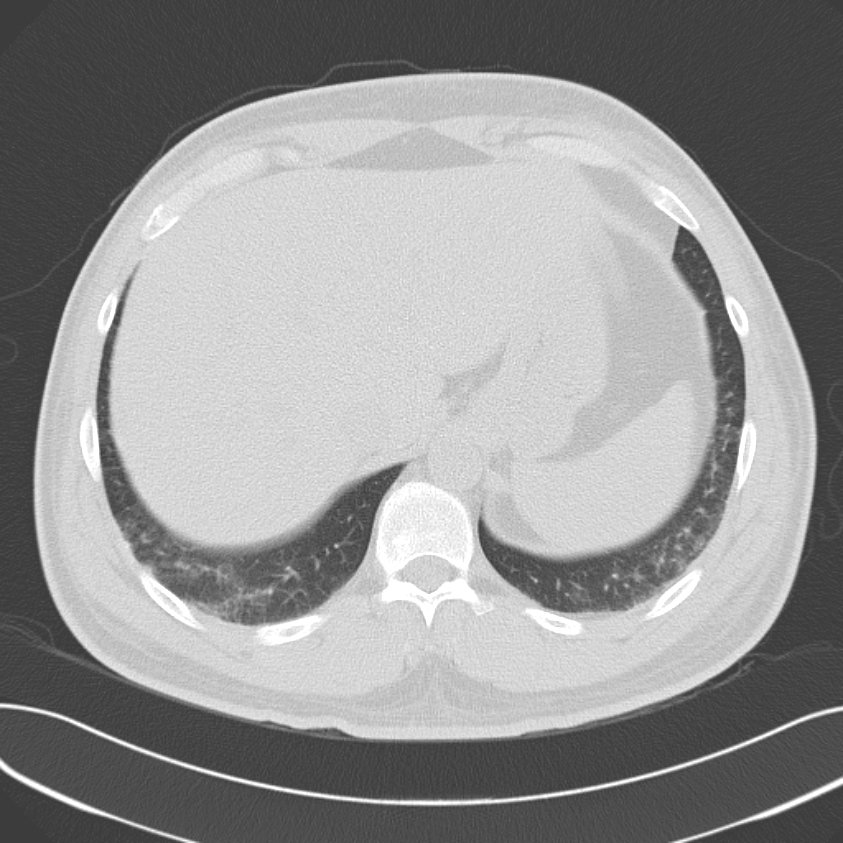 [Speaker Notes: Surgical lung biopsy if needed (wont need one if known CTD)
Cellular pattern:
Mild to moderate interstitial chronic inflammation
Type II pneumocyte hyperplasia
Fibrosing pattern
Temporally homogenous and often diffuse
loose interstitial fibrosis with preserved architecture]
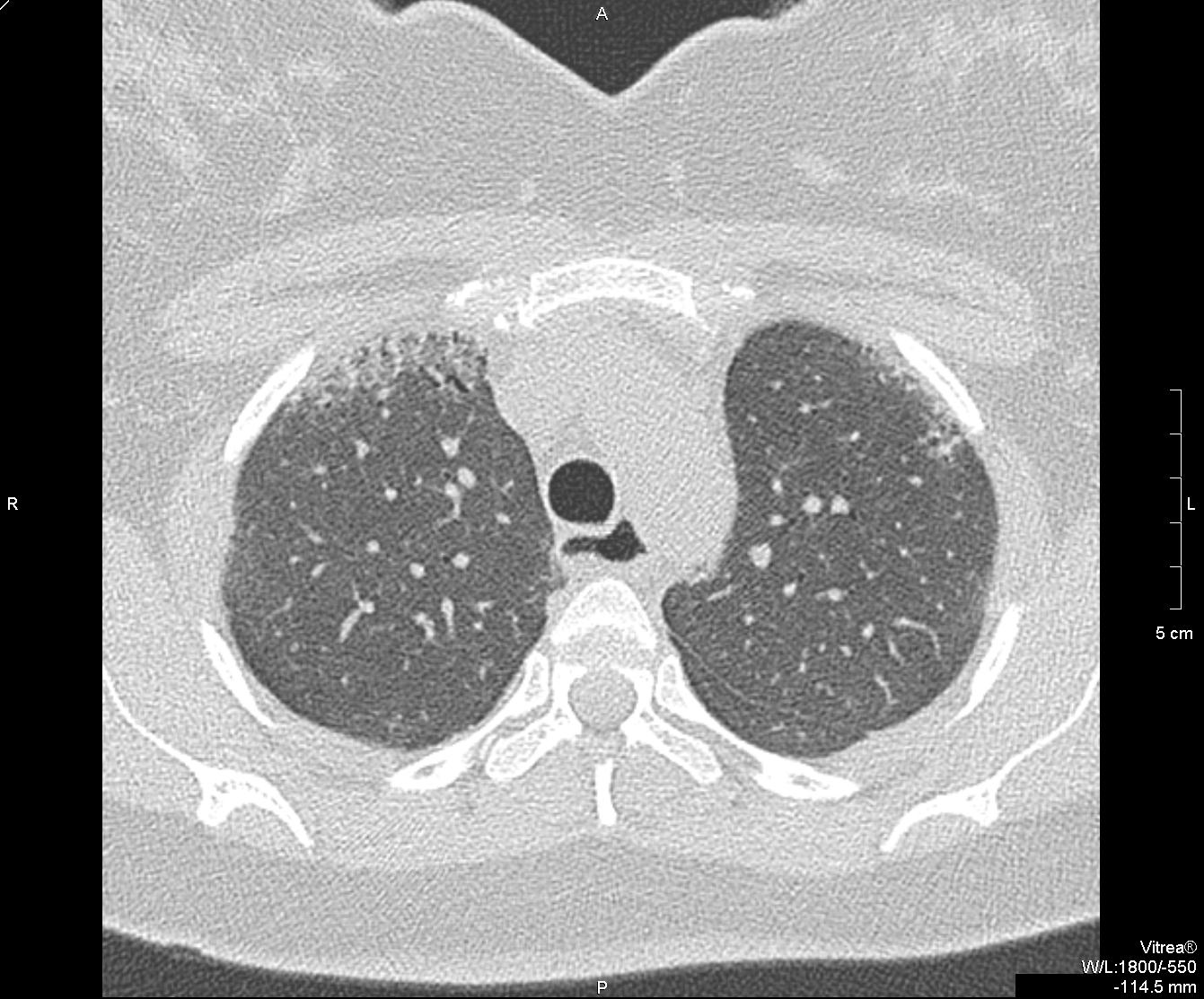 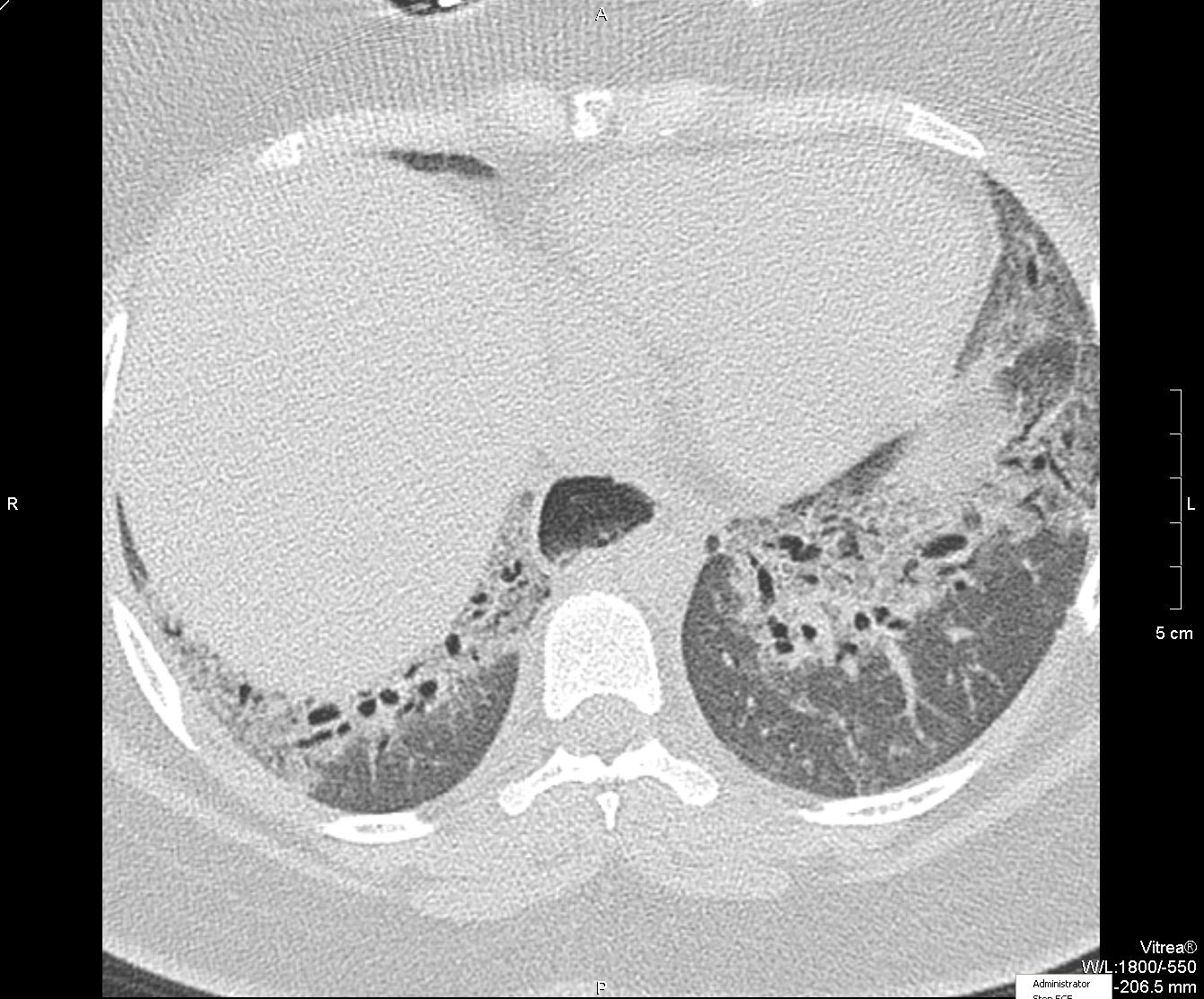 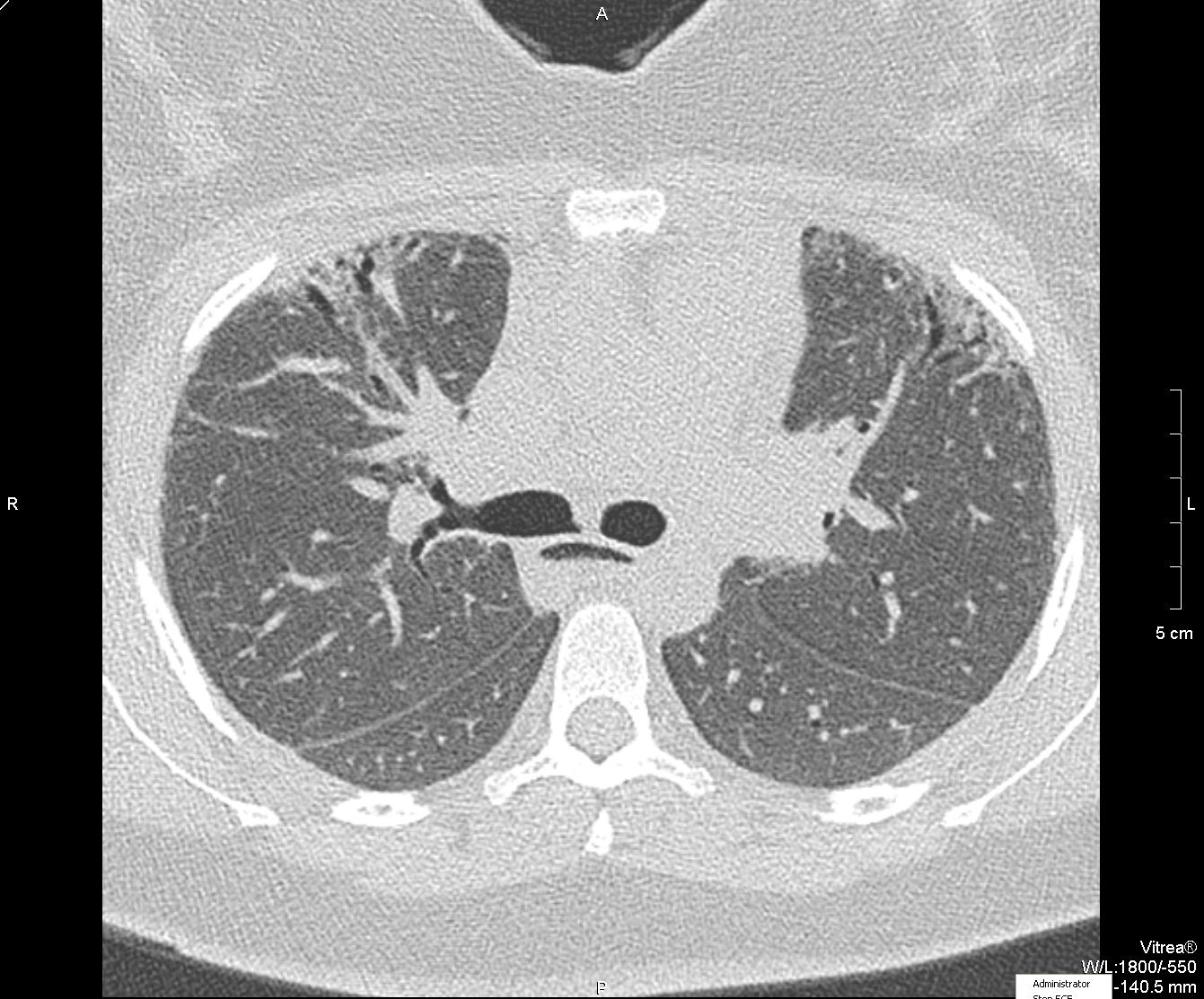 [Speaker Notes: Patient with scleroderma, patulous esophagus
More of a peribronchovascular distribution  

Fibrotic form of NSIP [note the increase traction bronchiectasis]]
Connective Tissue Diseases
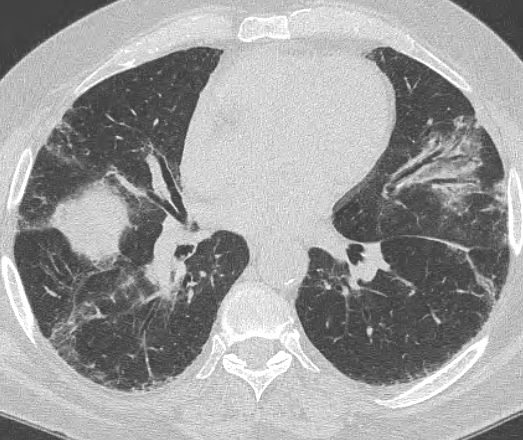 NSIP > UIP
15 to 20% of ILD prior to systemic manifestations
RA is exception
Systemic Sclerosis (Scleroderma)
> 50% abnormal HRCT
No Biopsy 
Bad actors for ILD
Amyopathic Dermatomyositis 
Antisynthetase syndrome
Undifferentiated CTD
+ serologies
Few symptoms
High % of idiopathic ILD
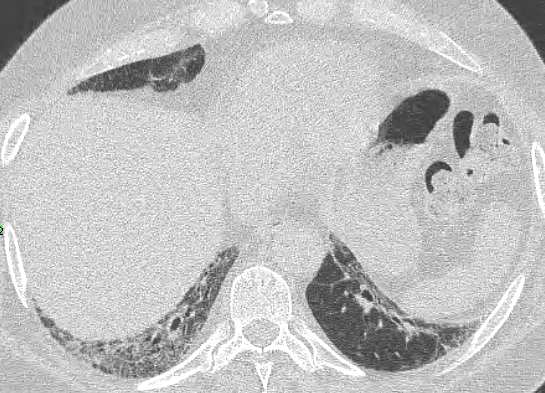 [Speaker Notes: Often will present initially with respiratory syndromes

A lot of people will have a few features of CTD and they fall into the undifferentiated CTD category; important because the prognosis is better

Patient on right with antiynthetase syndrome with reticulation and traction bronchiectasis; golfer (with antisynthetase syndrome)
Had characteristic mechanics hands 
Weakenss 
Myopathy 
Positive anti-bodies]
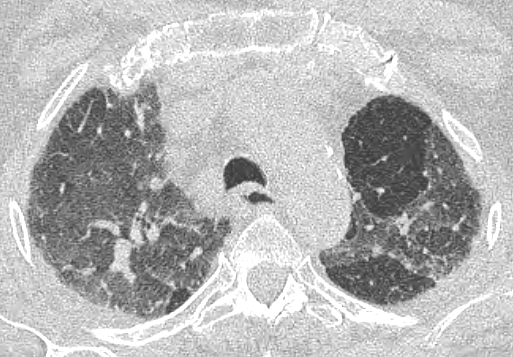 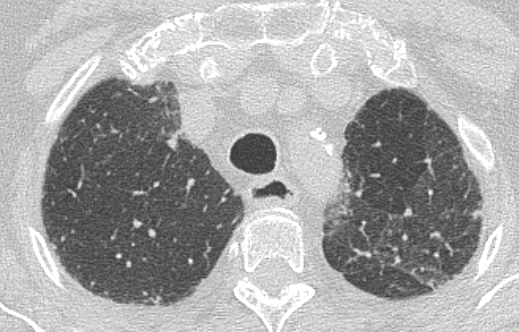 [Speaker Notes: Clinical
More than 200 different antigens
Many different HP syndromes are named after substance involved e.g. farmer’s lung, cheese workers lung, hot tub lung, etc…
Dry cough, dyspnea, fevers, chills
Symptoms improve when removed from offending agent (ACUTE)
Subacute form intermittent and continuous re-exposure
Chronic is from low level consistent exposure
Pathology
Chronic stage is characterized by presence of fibrosis which can mimic IPF and even include honeycombing on imaging and path
Radiology
Characterized by presence of reticulation, architectural distortion, traction bronchiectasis, and honeycombing 
Air trapping – lobular areas of decreased attenuation on inspiratory images with air trapping seen on expiatory images*
Upper lobe involvement*]
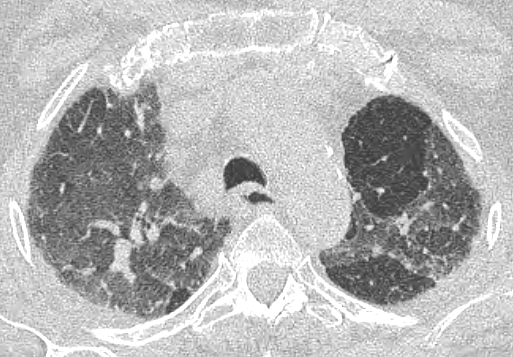 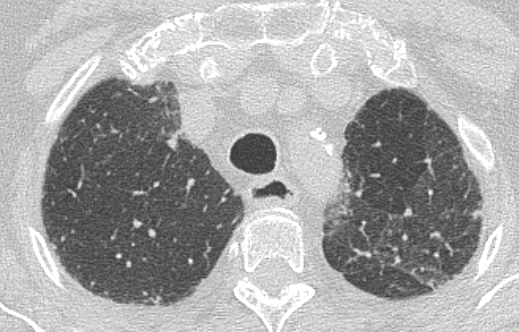 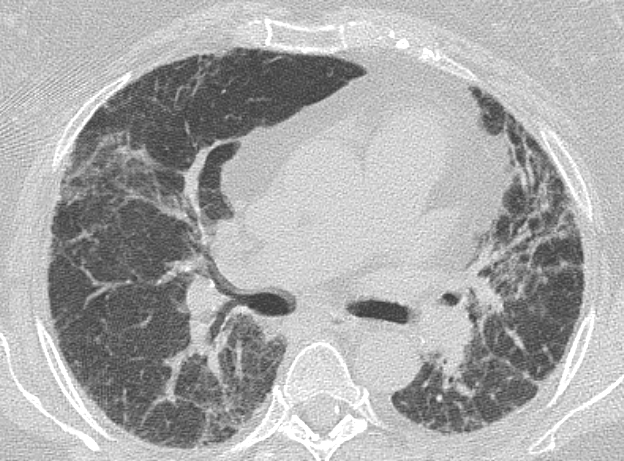 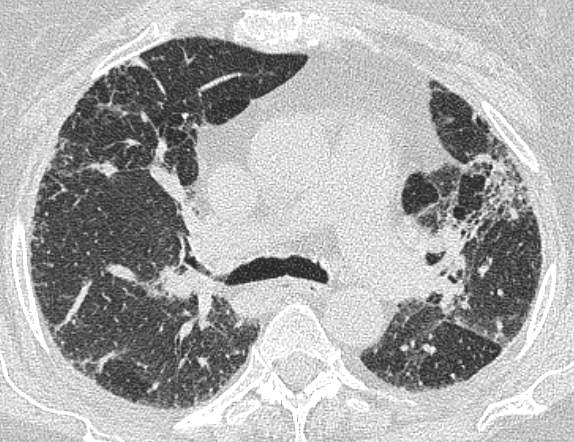 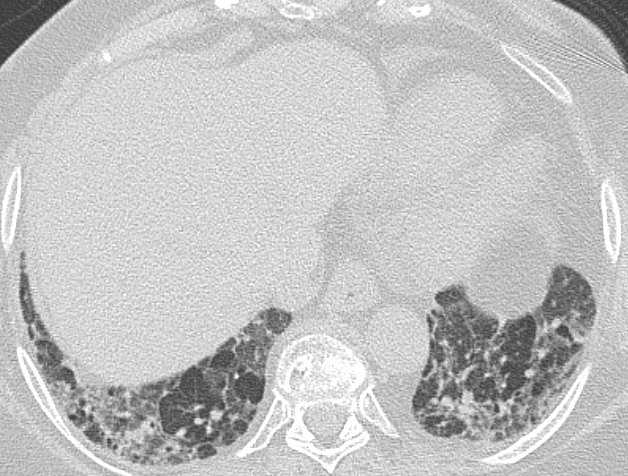 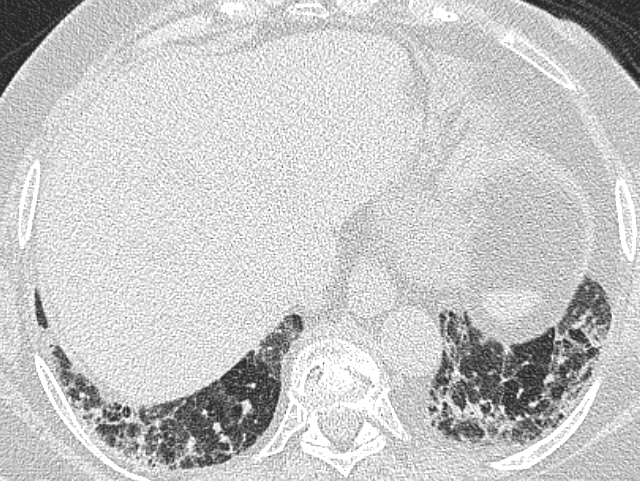 [Speaker Notes: Chronic HP
Characterized by presence of reticulation, architectural distortion, traction bronchiectasis, and honeycombing]
RB ILD
[Speaker Notes: Clinical 
Young heavy smokers (age 30 to 40), greater than 30 pack year history
Dyspnea, cough
Usually unassociated with specific symptoms but when symptomatic get labeled with interstitial lung disease 
Often mixed obstructive  and restrictive lung disease 
This is due to combo of RBILD and emphysema 
Treat with smoking cessation 
Good prognosis 
Progression to fibrosis or respiratory failure not common 
Can benefit from steroids 
Radiology
Centrilobular nodules
Bronchiole wall thickening 
tend to involve upper lung zones 
Pathology
Pigmented macrophages, absence of lymphocytes
Macrophages fill bronchioles, alveolar ducts, and alveoli 
Macrphages contain brown pigment which represents particulate matter unique to cigarette smoke 
Results in peribronchiolar and alveolar wall inflammation]
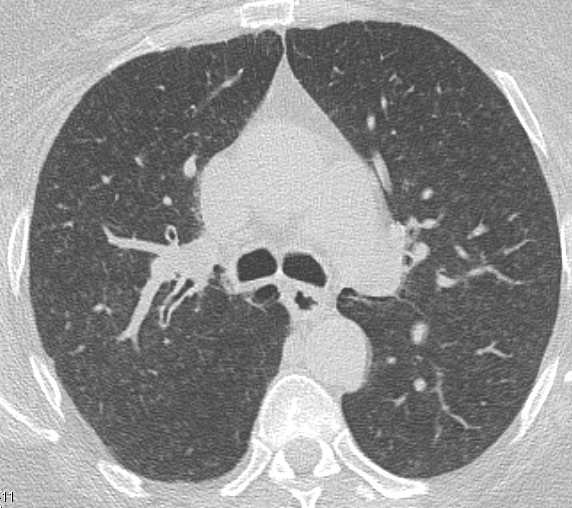 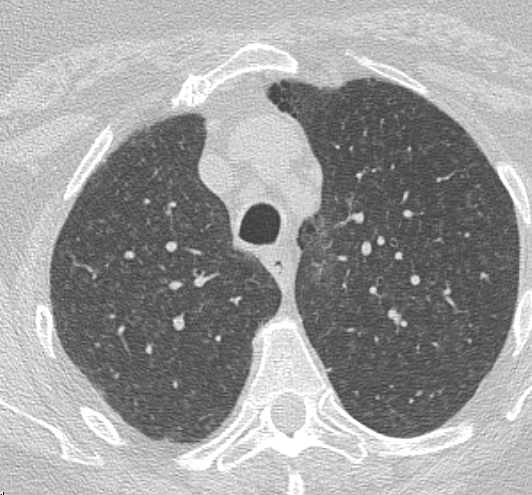 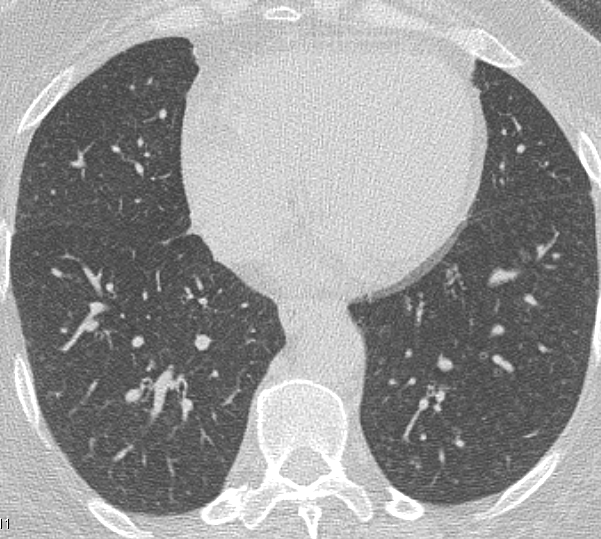 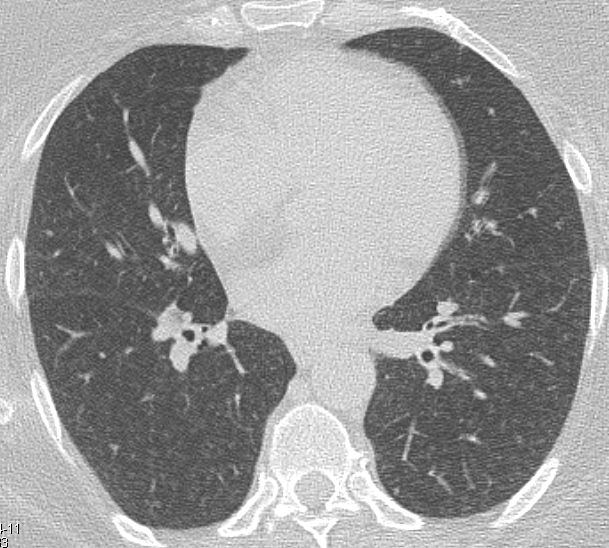 [Speaker Notes: RB-ILD
Diffuse centrilobular nodules with some predilection for the upper lungs
Bronchiole all thickening 
Small percentage of patients will develop a reticular pattern form fibrosis (mild and rare)]
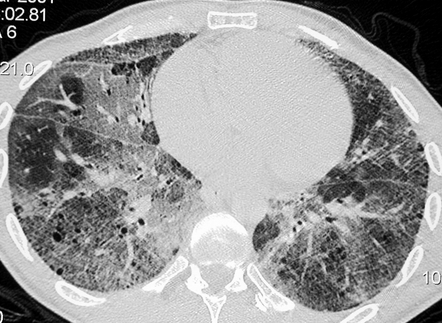 [Speaker Notes: Clinical 
Most smokers (90%)
Known environmental exposures, second hand smoke, drugs, gene mutations (much more rare)
30 to 50 years old 
Dyspnea on exertion, hypoxia, dry cough 
PFTs decreased diffuse capacity
Benefit from smoking cessation and roids 
Findings will improve with treatment 
Radiology
Predominant finding is groundglass 
Subpleural and basilar predominance 
Can have air filled cysts 
Histologic 
It is a misnomer  not desquamative, not interstitial; filling up of aveoli with dirty macrophages. 
Distinguished from RB by presence of more diffuse involvement of the air spaces (on a continuum with RB-ILD)
Likely related conditions representing different degrees of small airway and parenchymal reaction to cigarette smoke 
Often will get reclassified as RB-ILD 
Surgical lung bx may be needed to differentiate from other entities.]
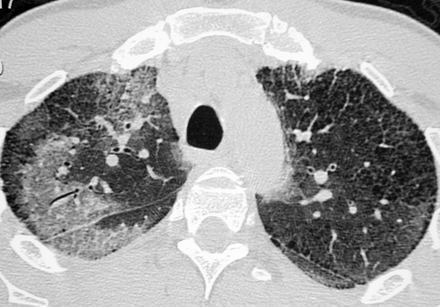 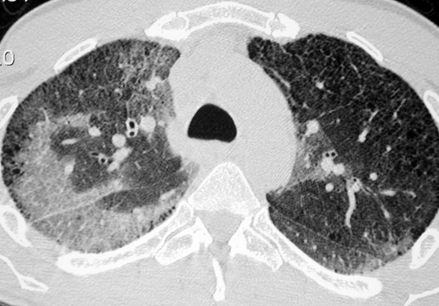 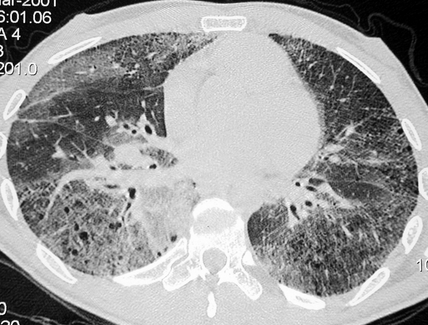 [Speaker Notes: DIP
Can have air filled cysts 
Groundglass
Focal areas of lucency from mosaic perfusion related to bronchiolitis and airway obstruction 
Subpleural predominance 
Mild reticulation]
[Speaker Notes: Clinical
50 to 60 years old
Prodromal of viral illness or respiratory infection 
Dry cough and rapidly progressive dyspnea (symptoms less than a weak and then respiratory failure)
Die within 6 months 
Radiology
Bilateral groundglass opacities that can be patchy or diffuse 
Secondary lobular sparing (gives a geographic appearance) 
Can have smooth septal line thickening and intralobular lines to give crazy paving look
Pathology
Histologic findings of diffuse alveolar damage /ARDs (has been referred to as idiopathic acute respiratory distress syndrome given histologic overlap)
Stages
Acute stage/exudative stage  edema, hyaline membranes, acute interstitial inflammation 
Organizing/proliferative phase  fibroblast proliferation, type II pneumocyte hyperplasia, 
Chronic  2 weeks after injury  fibrosis with collagen deposition]
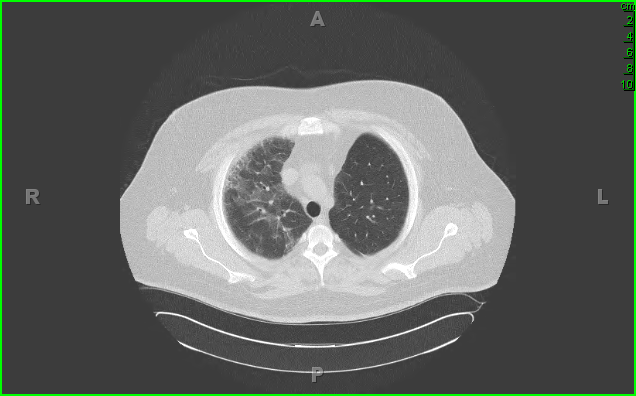 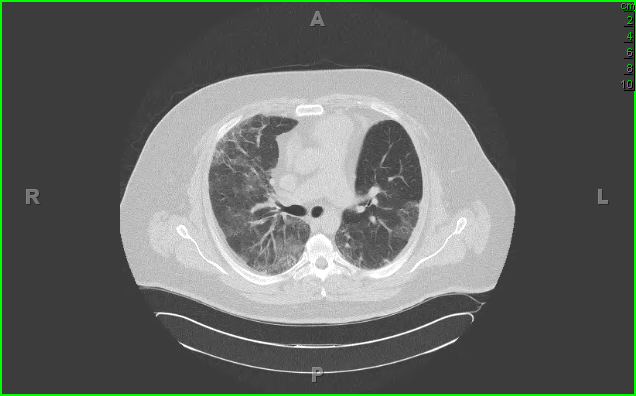 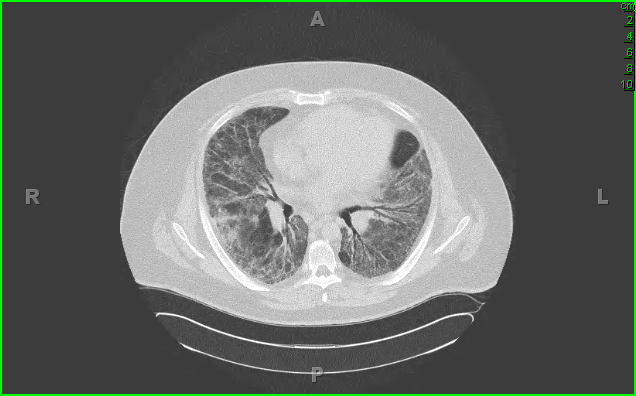 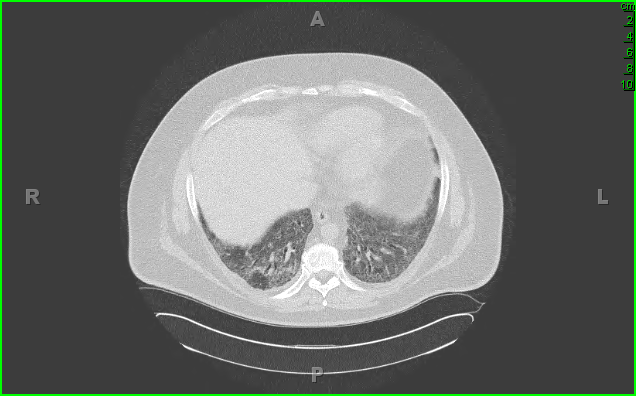 [Speaker Notes: AIP
Groundglass
Patchy or confluent 
Can be subpleural 
Secondary lobular sparing]
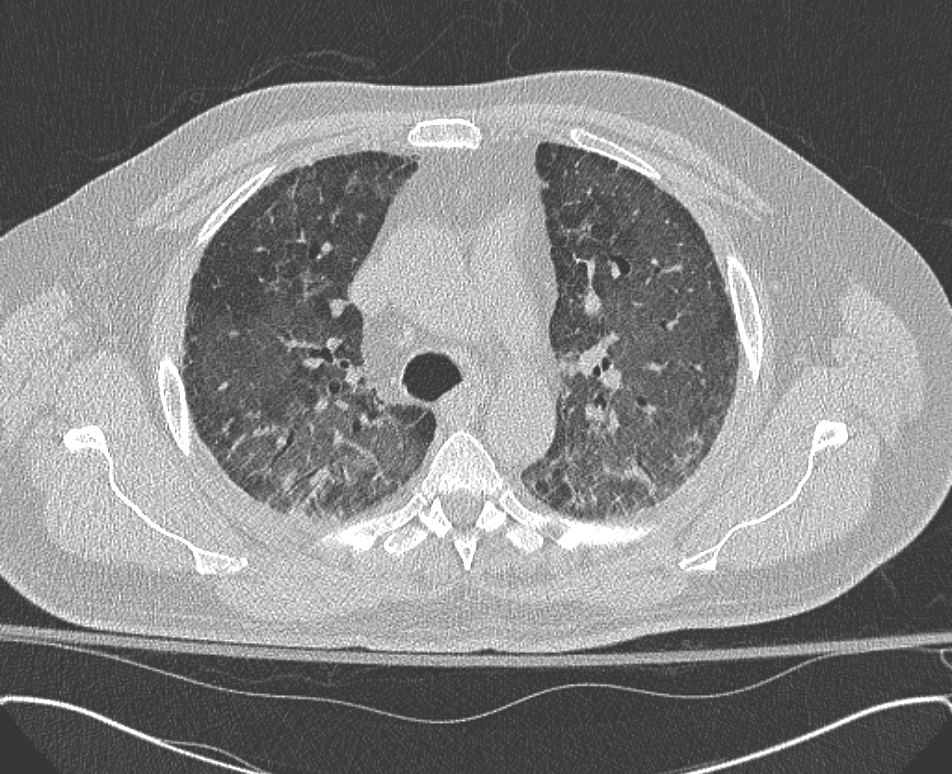 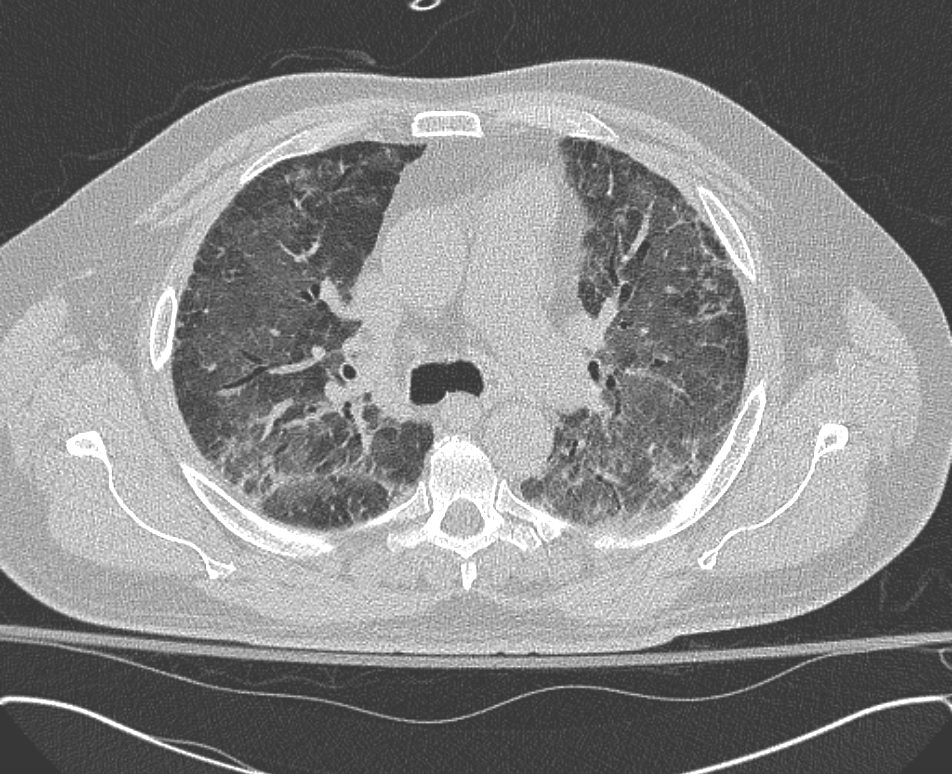 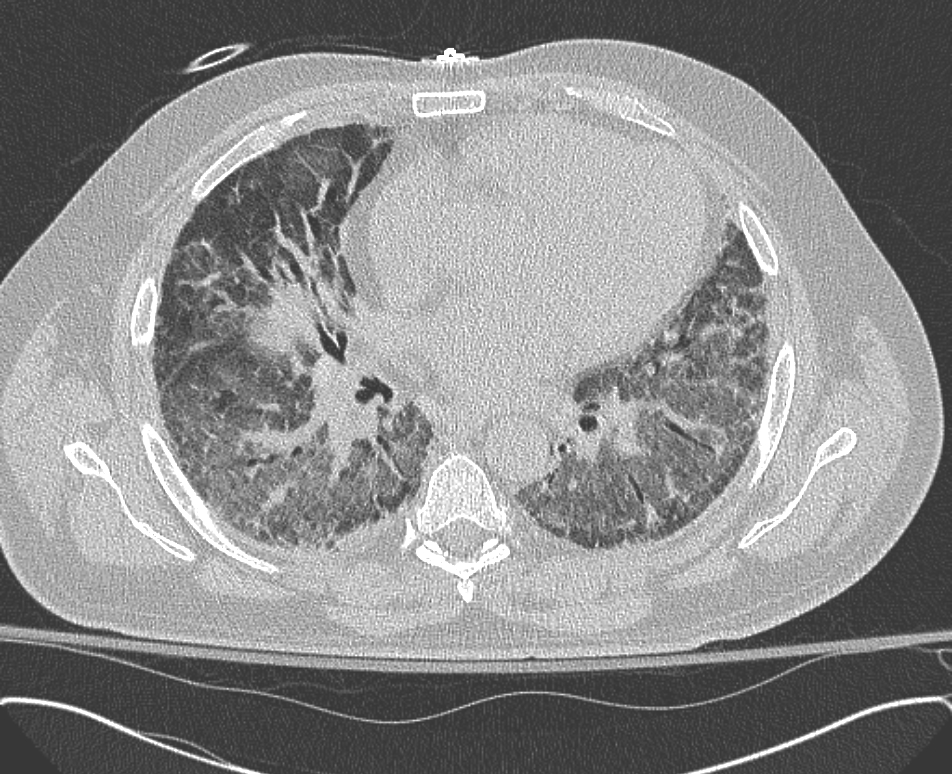 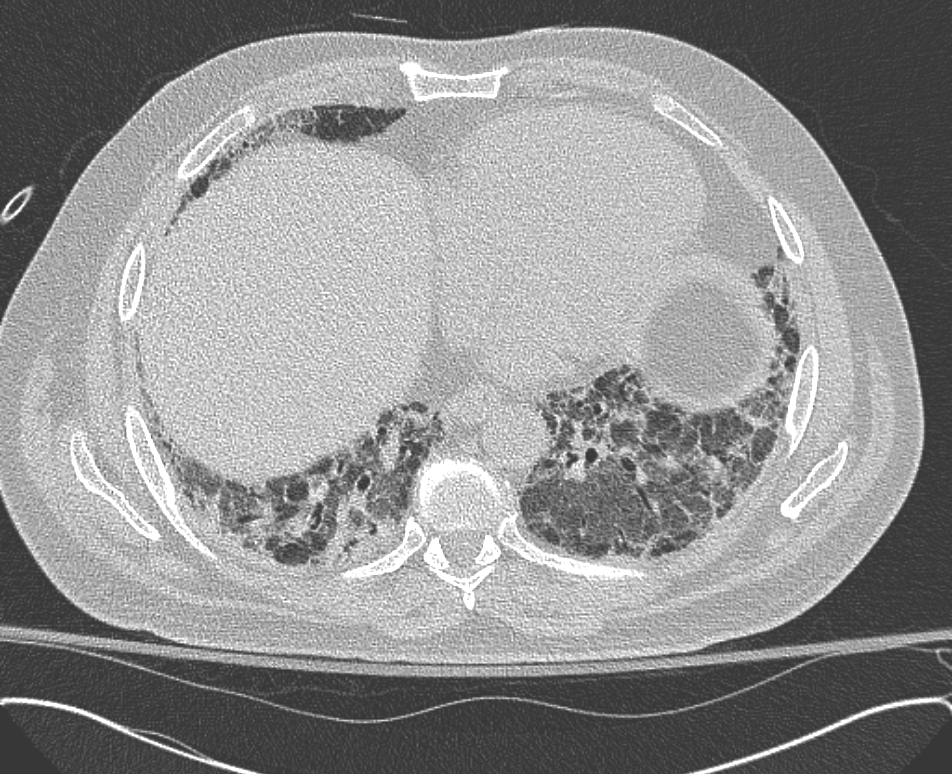 [Speaker Notes: AIP
As disease evolves get architectural distortion and traction bronchiectasis (fibrosis)
Typically after greater than seven days of onset
Note the reticular pattern (fibrosis)]
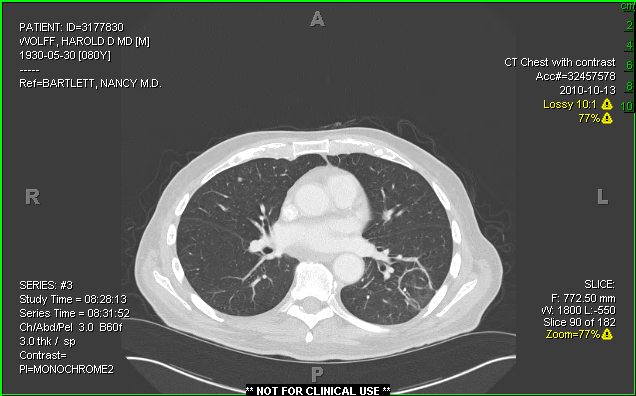 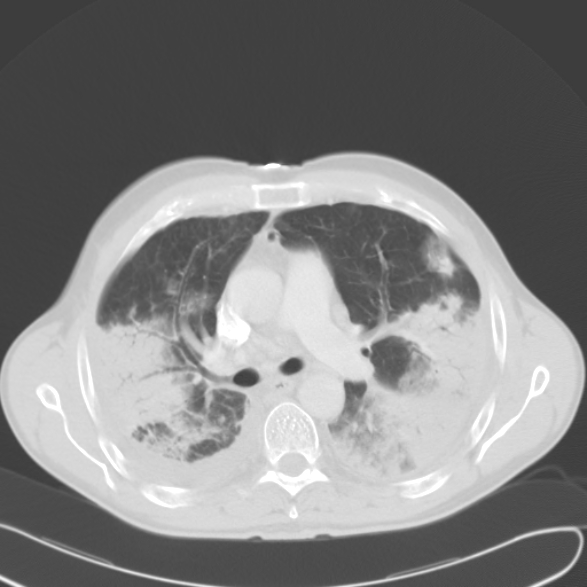 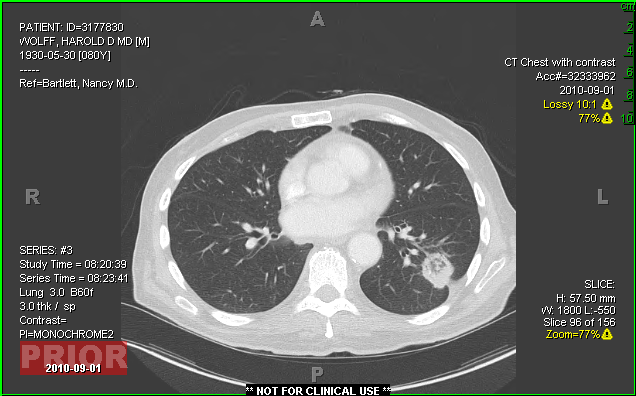 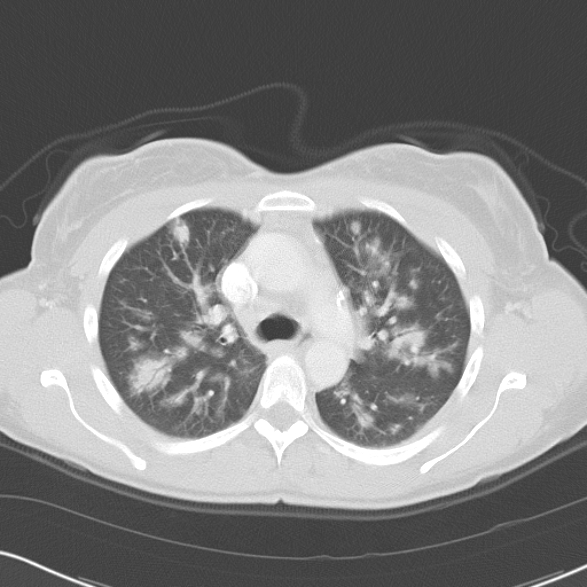 [Speaker Notes: Clinical
Common reaction associated with infection, connective tissue disease, inflammatory bowel disease, inhalational injury, hypersensitivity, drug toxicity, radiation, aspiration 
often no causes is found, hence the term cryptogenic organizing pneumonia 
2 to 3 month history of a nonproductive cough, low grade ever, malaise, and shortness of breath
Respond well to steroids
Imaging findings typically will reverse as well 
Imaging overlap (for example in chronic eosinophilic pneumonia); history and laboratory tests very helpful
Radiology
Patchy consolidation
Subpleural or peribronchial (image on left x2)
Can see bronchial wall thickening and dilatation 
Perilobular pattern 
Small ill defined nodules – peribronchial or peribrchiolar 
Larger nodules or masses
Ill defined nodules of groundglass
Central areas of groundglass – Reverse Halo (3rd image) – corresponds to alveolar septal inflammation with ring shape or crescentic periphery corresponding to OP within alveolar duts
Can see crazy paving
Poorly defined, irregular linear opacities and groundglass (4th image)
Linear opacities typically don’t resolve and have worse prognosis 
Bronchial wall thickening or dilatation 
Pathology
Intraluminal plugs of granulation tissue within alveolar ducts and surrounding alveoli associated with chronic inflammation of surrounding lung parenchyma 
Granulation tissue polyps may also be present within bronchioles]
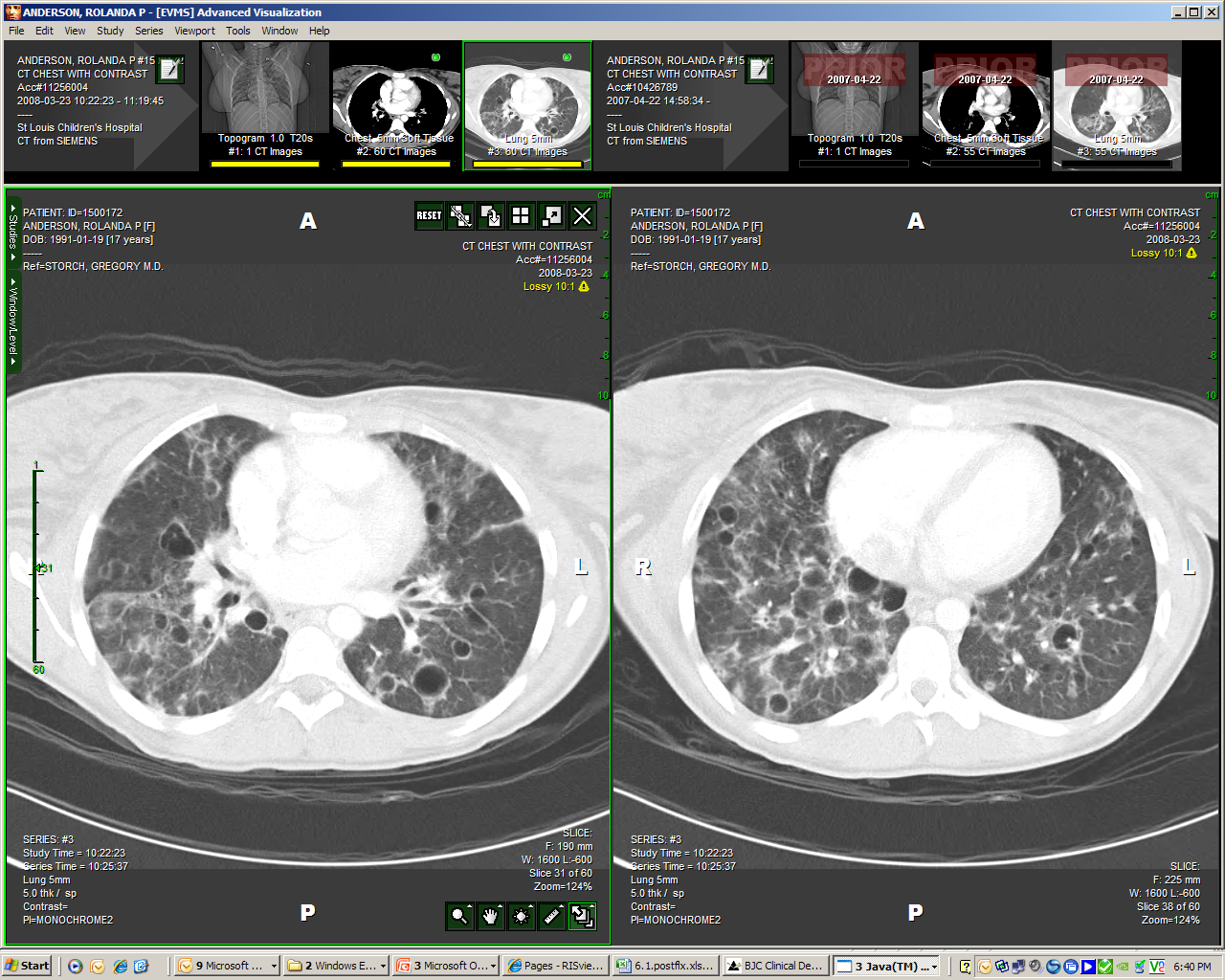 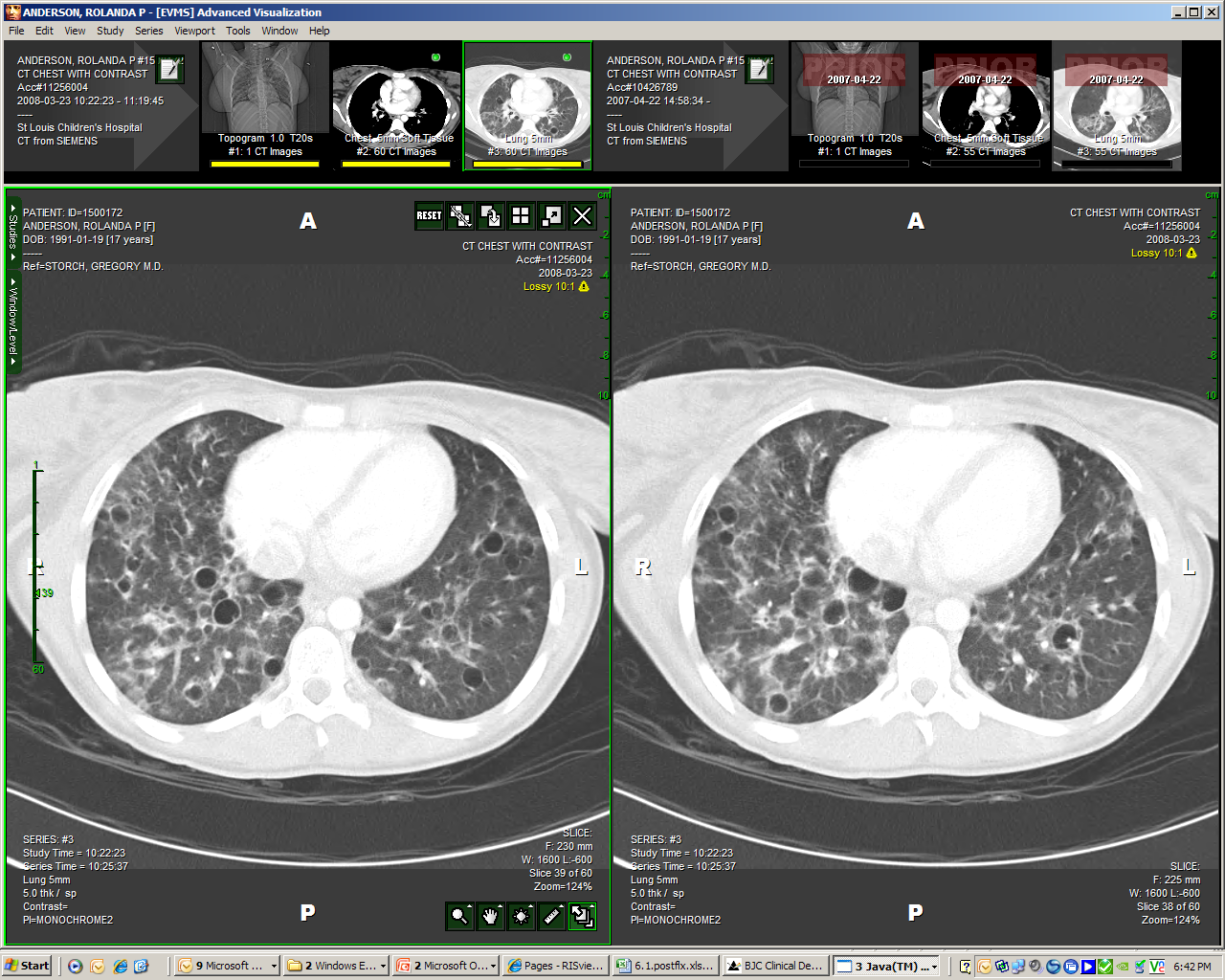 [Speaker Notes: Clinical
LIP part of spectrum of pulmonary lymphoproliferative disorders ranging in severity from benign airway centered cellular aggregates (lymphoid hyperplasia) to malignant lymphomas
Average age 50 to 60 years 
Cough and dyspnea 
Can rarely be idiopathic 
Usually associated with Sjogrens, Hashimotos, HIV (usually children)
Uncommon
Was included in ATS/ERS because can mimic NSIP
Respond to steroids but 33 to 50% die within 5 years
Radiology
Extensive groundglass opacities and poorly defined nodules
Cysts 
Thickening of peribronchovascular bundles 
Pathology 
Diffuse interstitial lymphoid infiltrate]
IPF
IPF incidence in US
7-20 per 100,000 women
10-40 per 100,000 men
2/3 are patients > 60 years of age
Median survival time = 2 -3 years
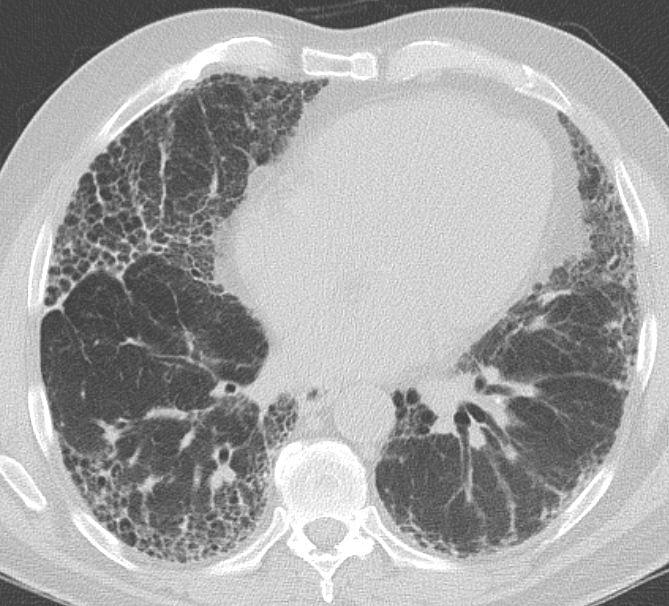 Raghu et al, Am J Respir Crit Care, 2006
[Speaker Notes: Stevens, Robert
3/14/48

More common in men and older patients greater than 60;
UIP; very poor median survival; actually has much worse prognosis than lung cancer;
Very classic look for UIP; honeycombing  peripheral, more than one row.  Very good look. 

Want to be very specific, don’t want to be sensitive; don’t want to put someone on transplant list for UIP unless we are sure it is UIP. 
Diagnostic HRCT findings of UIP/IPF allows for confident diagnosis without biopsy
Need to exclude other causes of UIP and have presence of all three criteria to make diagnosis]
IPF
Diagnosis < 40 years old is unusual
Fibrosis > 70 years almost always IPF
Cigarette smoking moderately associated with IPF:  60% of patients with IPF are current or former smokers
5-20% have family history of interstitial lung disease or IPF
Gastroesophageal reflux
UIP is not IPF
Collagen vascular diseases (RA)
Drug toxicity
Chronic hypersensitivity
Asbestosis
Hermansky-Pudlak
Familial IPF
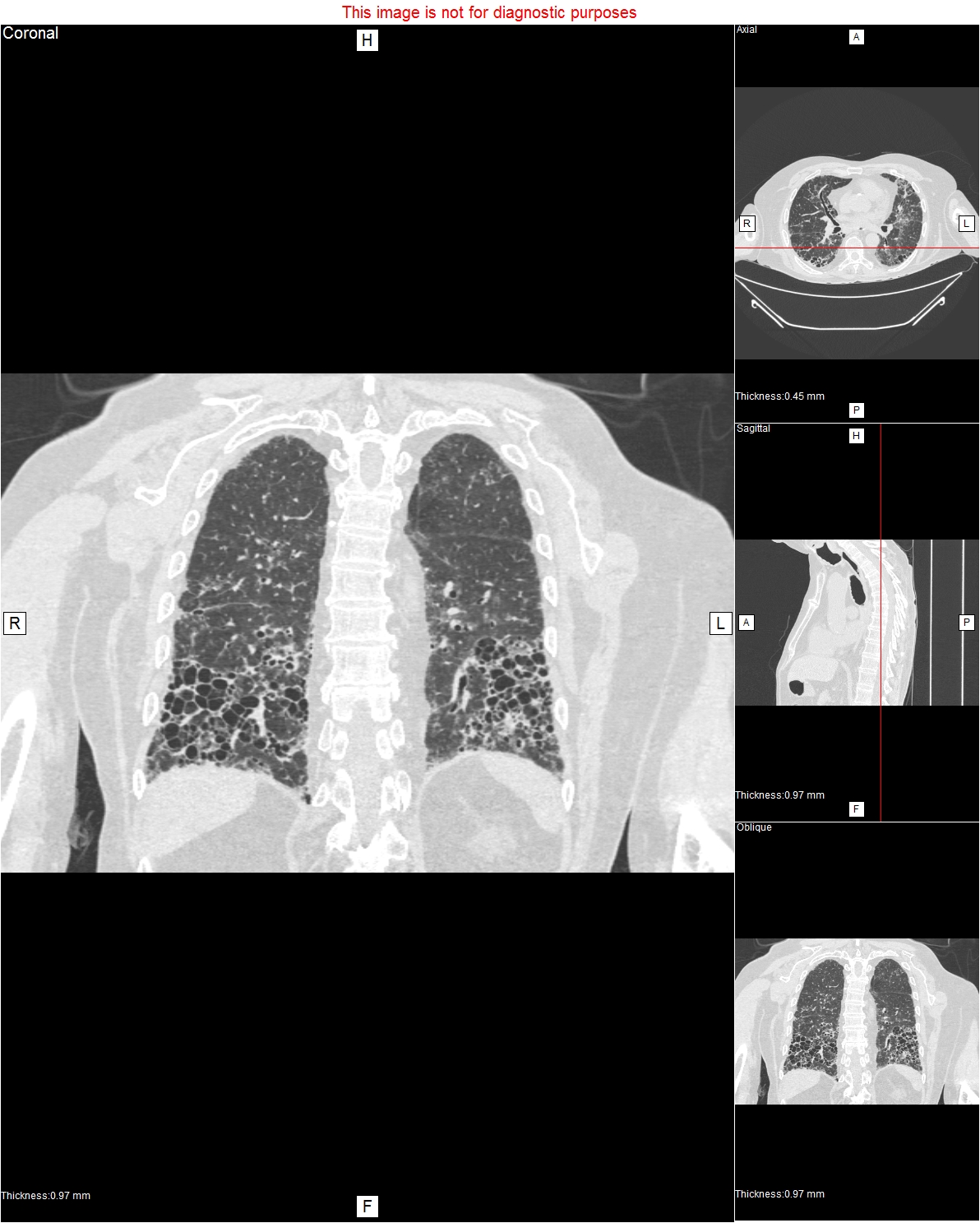 [Speaker Notes: When we talk about UIP, we will say it is a UIP pattern to emphasize that UIP is not synonymous with IPF

Amiodarone toxicity

In order to give someone the diagnosis of IPF you need to exclude other causes]
Why does it Matter?
Diagnosis of IPF 
2 new medications approved by FDA for IPF (Pirfenidone and Nintendanib)
Slow decline in pulmonary function

2011 criteria 
Designed to provide recommendations on diagnosis and management of IPF
Discarded 2000 criteria
[Speaker Notes: 2 drugs:

Pirfenidone – used for UIP, very expensive, will get paid for by insurance if HRCT is read for consistent with UIP; most UIP patients are too sick to get lung biopsy

Nintendanib

Slow decline of PFTs but no research showing decreased progression of CT findings or long term benefit.

Treatment is supportive and serves as a bridge to transplant.]
2011 HRCT Criteria
[Speaker Notes: (away from honeycombing)

What we talk about are the following patterns:
UIP pattern – relies on good distribution, honeycombing, and reticulation – and absence of other findings on the right. 
Possible UIP pattern  all of same features as UIP pattern but doesn’t have honeycombing; these patients pay go on to lung biopsy.  CT helpful in directing lung biopsy. 
Inconsistent with UIP pattern:
Upper – sarcoid
Peribronchovascular – OP
GGO – DP, nodules or cysts, consolidation, or mosaic (subacute hypersensitivity has strong association with air trapping)

If honeycombing is absence it can still be UIP; often times these are the patients who will go on to biopsy.

25 to 40% of patients with UIP can have an inconsistent with UIP

Our job is that if it has a UIP pattern they can avoid a lung biopsy; other two categories require further investigation. 

To make a diagnosis of IPF you need to exclude other causes of UIP and have presence of all three criteria to make diagnosis]
2011 HRCT Criteria
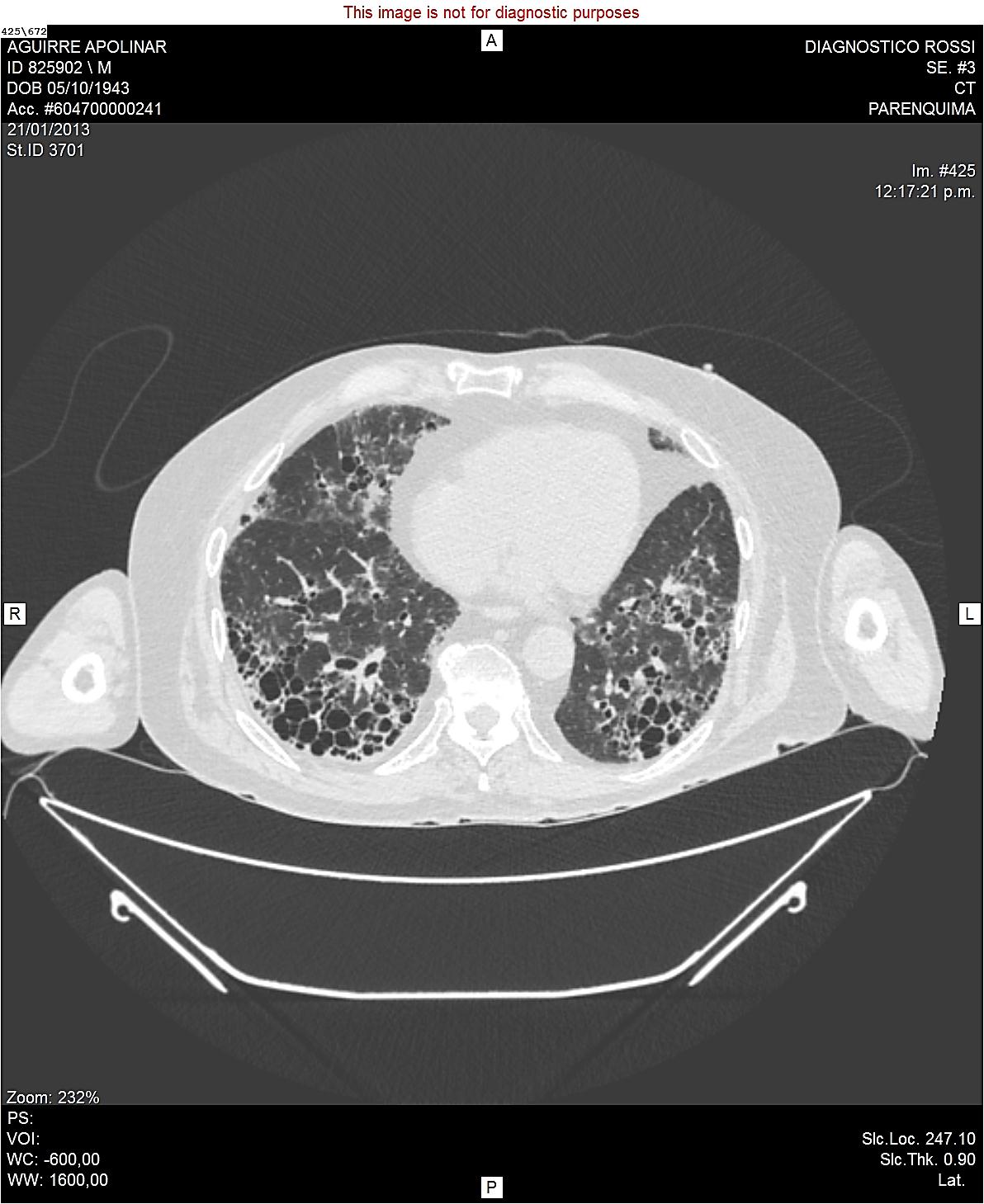 [Speaker Notes: (away from honeycombing)

This is a classic case of UIP]
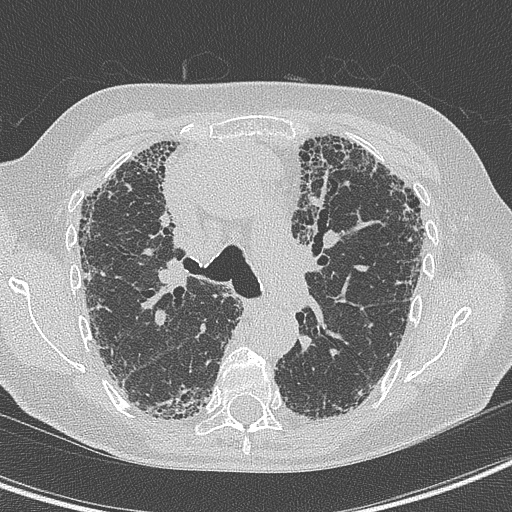 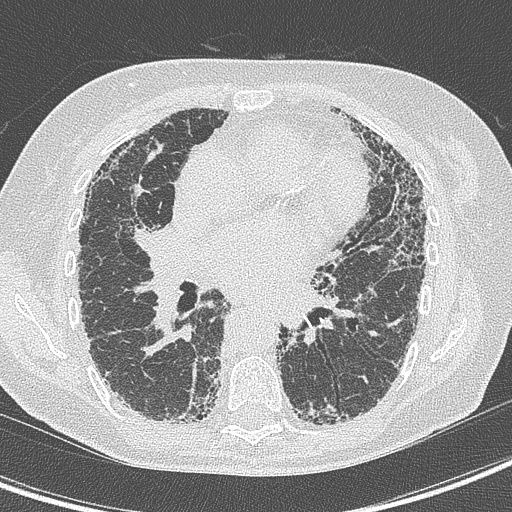 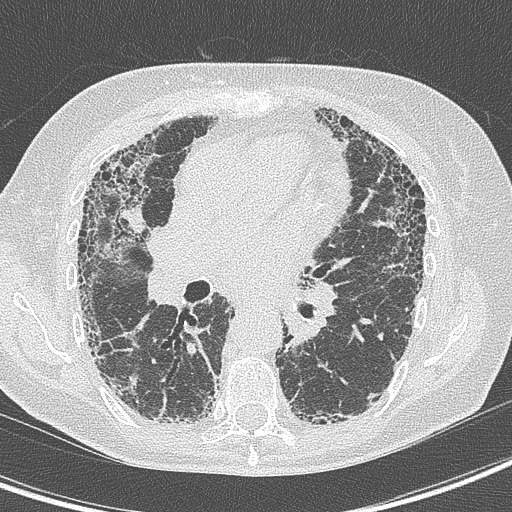 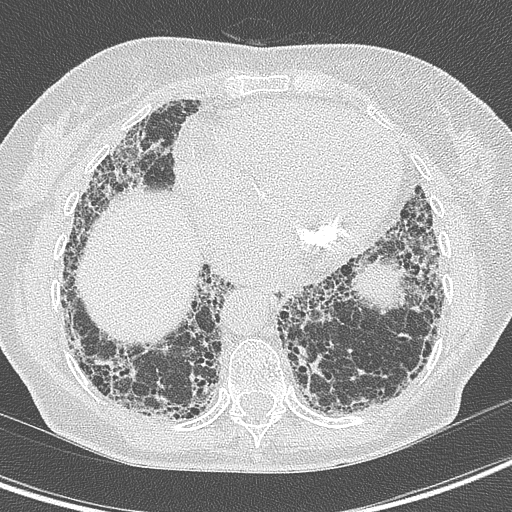 [Speaker Notes: Another example of honeycoming; not always of the same size; can be big, or small, or areas inbetween. 
Another case of UIP, no need for biopsy]
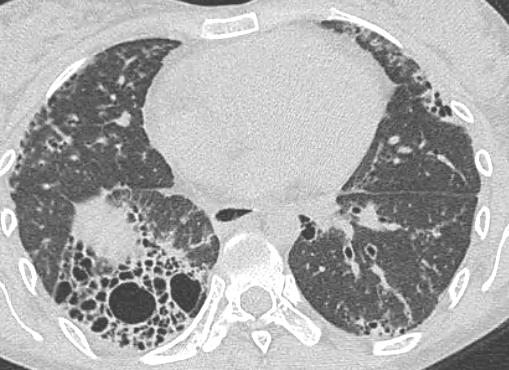 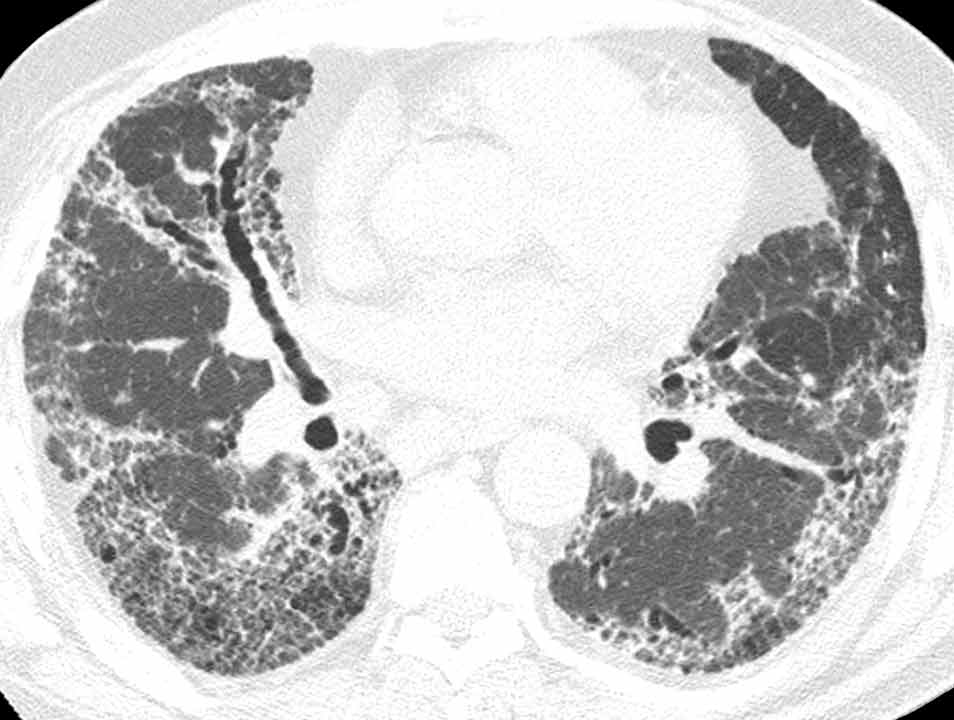 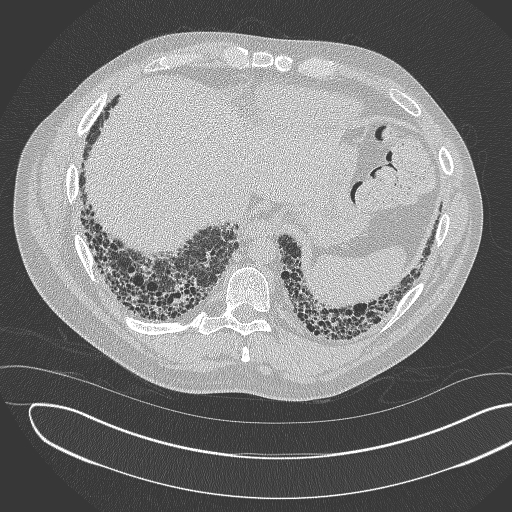 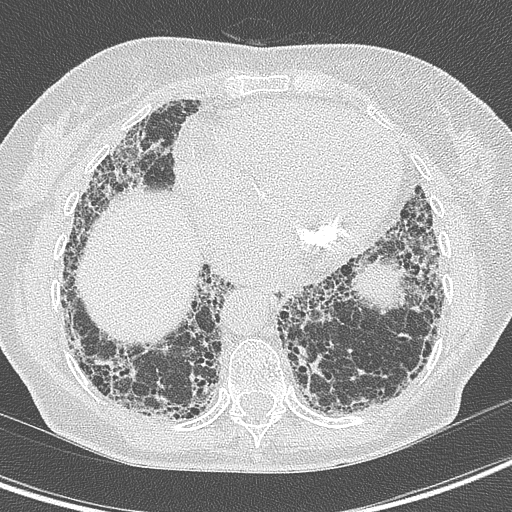 [Speaker Notes: UIP:  Yet again another example of honeycombing varied in size with traction bronchiectasis. 
Read as UIP pattern, no need for biopsy]
2011 HRCT Criteria
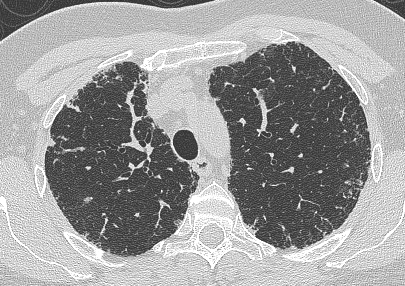 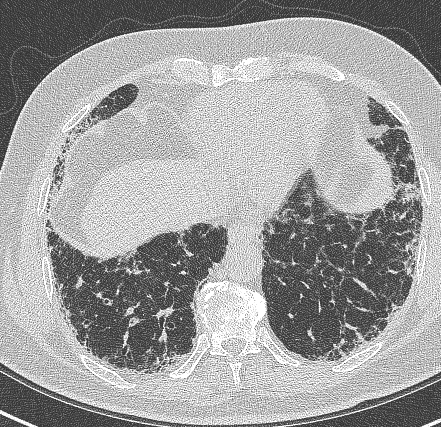 [Speaker Notes: This is a case read as possible UIP; here we see reticulation, don’t see much in the way of honeycombing.  Maybe on a good day would see the stuff in right lower lobe.  Read as possible UIP and open lung biopsy went on to show a pathologic diagnosis of UIP.]
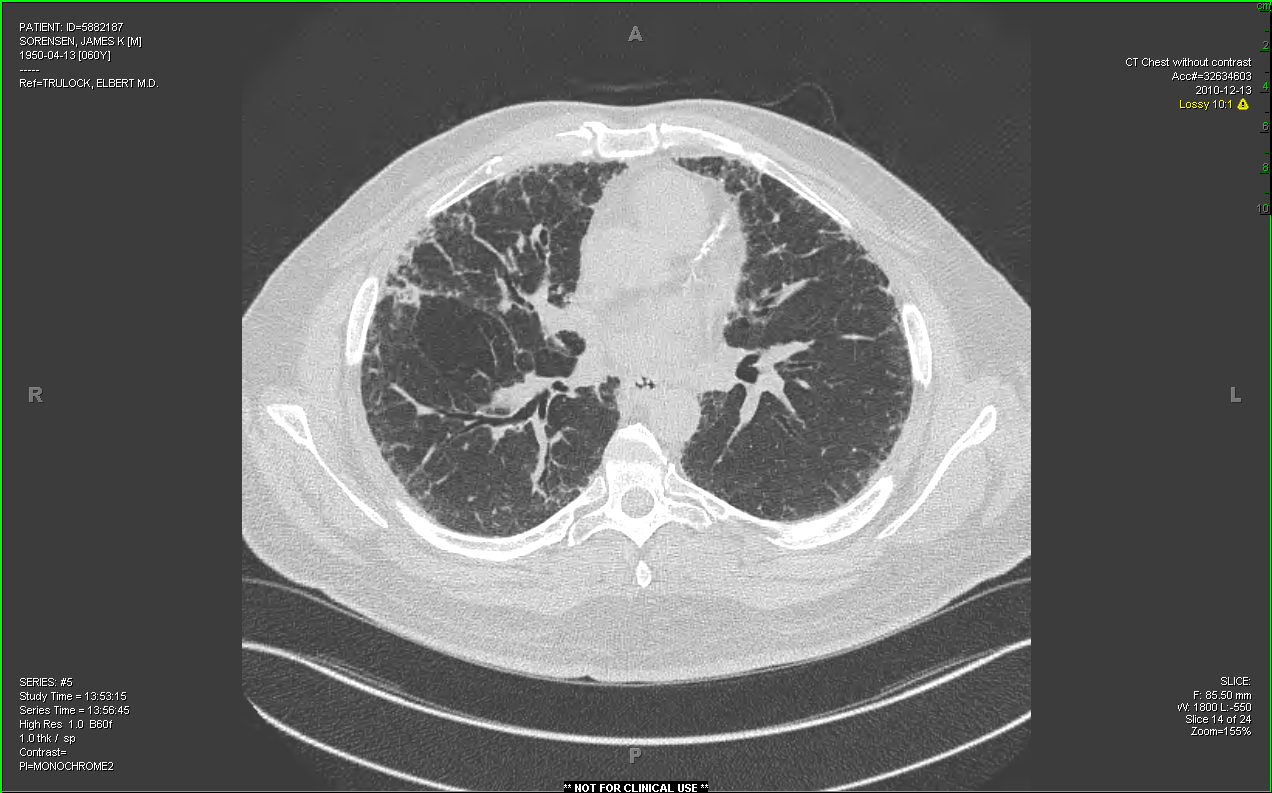 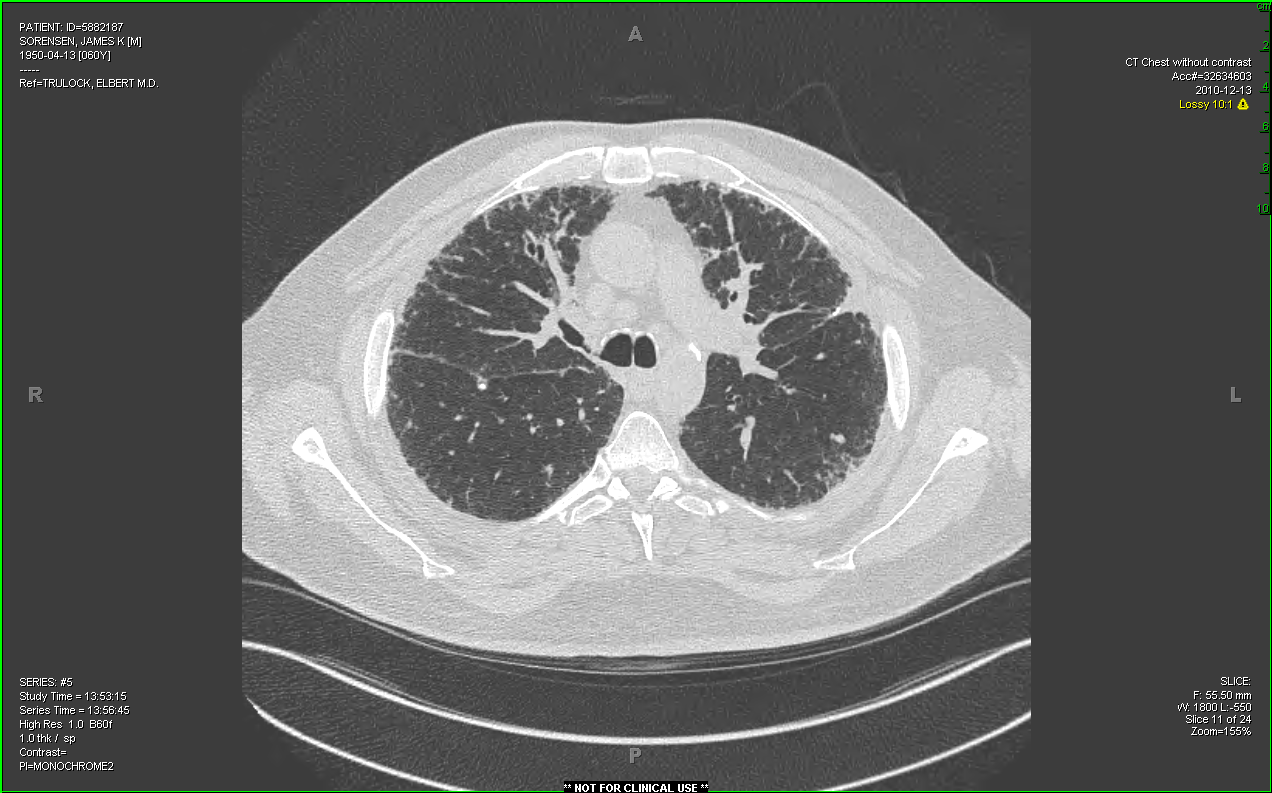 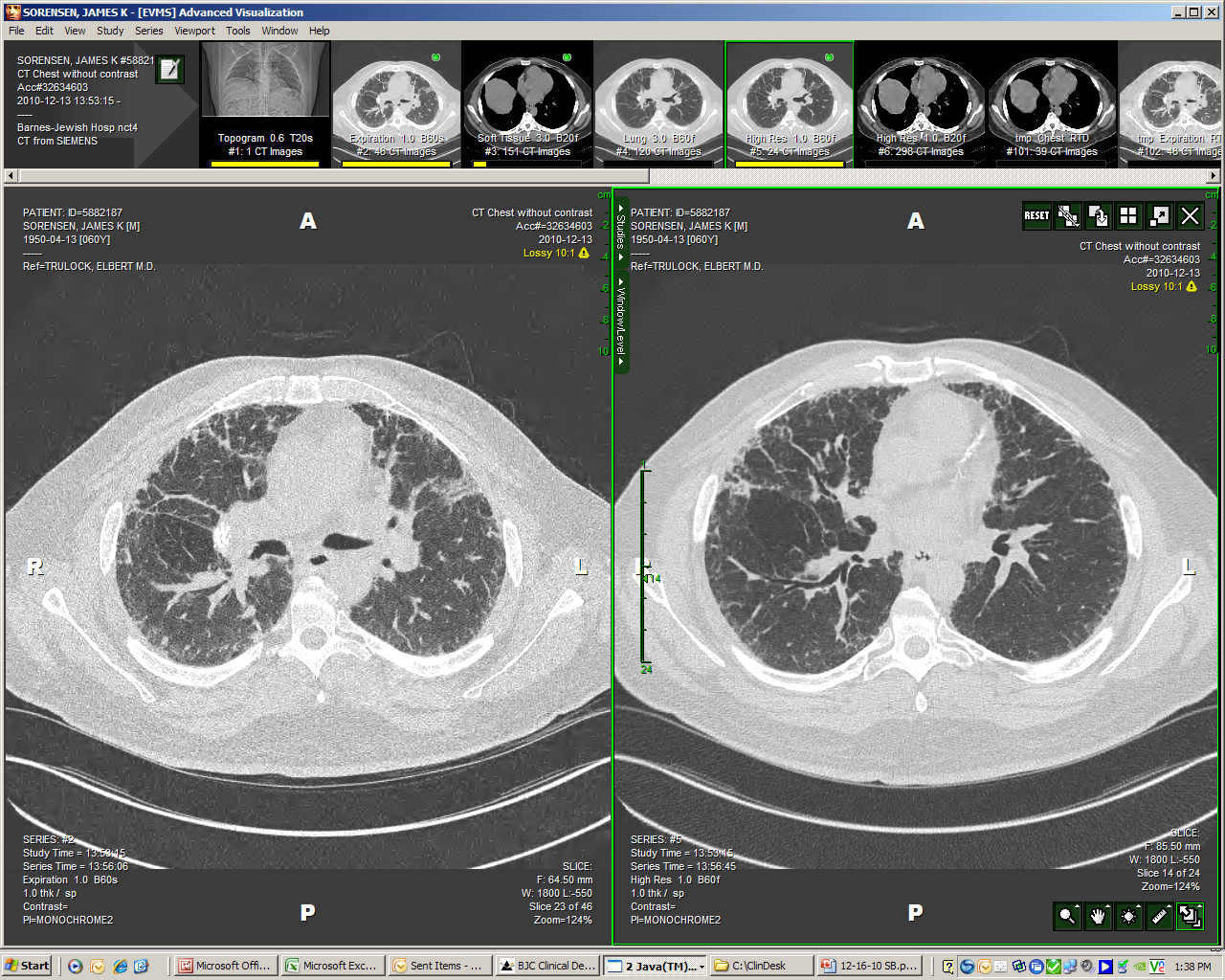 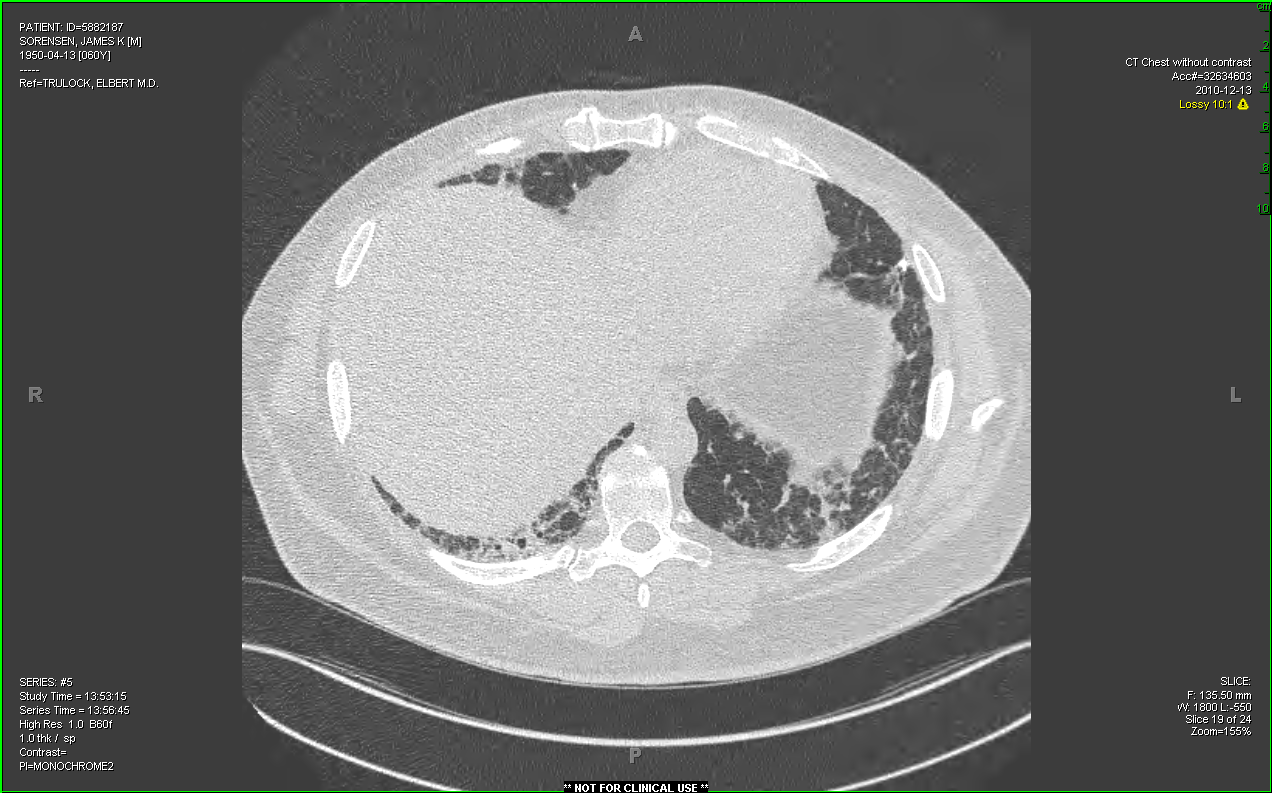 [Speaker Notes: Another case of reticulation that was read as possible UIP; went on to biopsy and had UIP]
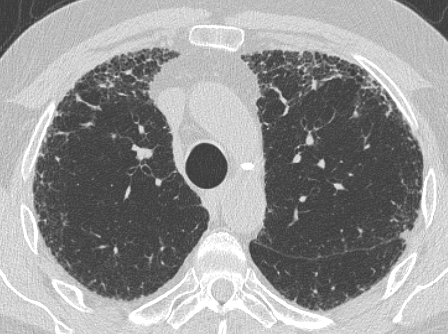 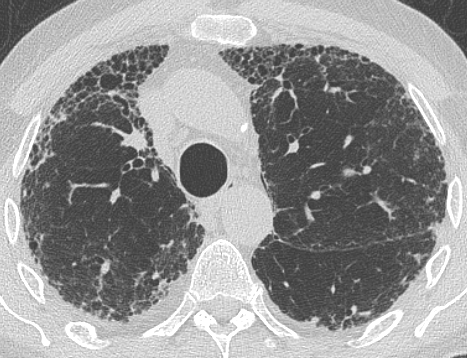 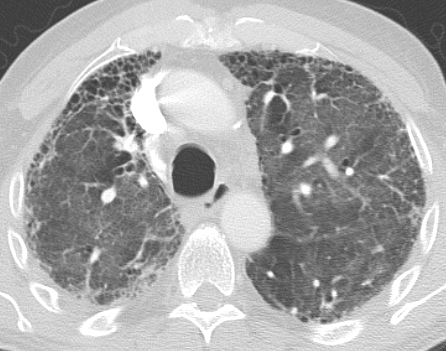 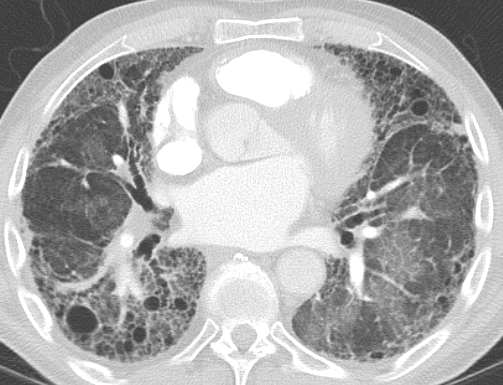 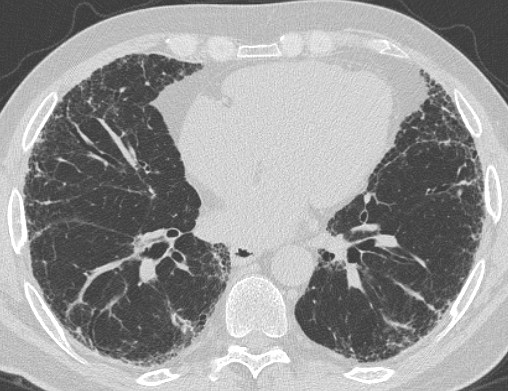 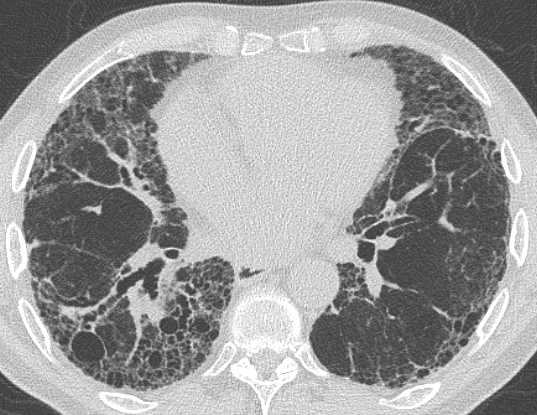 2015
2008
2014
[Speaker Notes: This is why we talk about reticulation:  
in 2008 the study would be read as possible UIP; 
in 2014 we would read this as definite UIP.  
In 2015 with worsening groundglass 
groundglass to indicate active inflammation 
Biopsy will show findings of diffuse alveolar damage pattern or superimposed organizing pneumonia 
OP typically responds better than DAD
Bad sign when you see groundglass consolidation superimposed upon UIP/IPF

30% of patients will not have IPF at initial presentation. 
Most patients evolve like this with progressive worsening of fibrosis over 5 to 10 years]
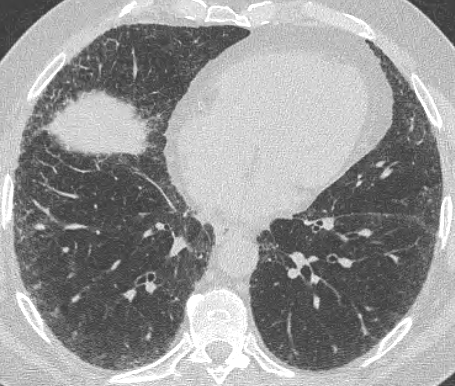 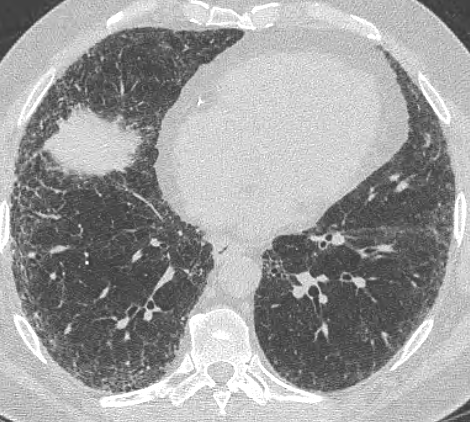 2009
2011
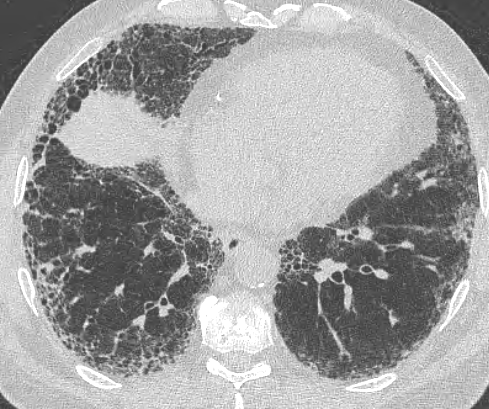 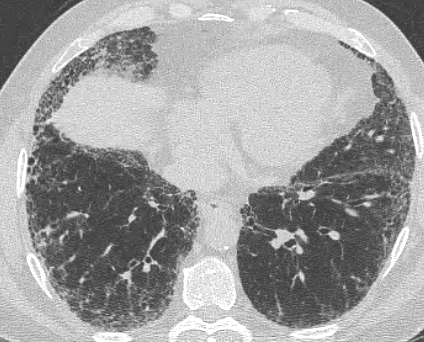 2012
2014
[Speaker Notes: Similar case of reticulation which progresses to honeycombing and has a diagnosis of UIP;
2009, 2011 – possible UIP
2012, 2014 – UIP pattern 


This is why honeycombing lets us make a confident diagnosis. But the lack of honeycombing doesn’t exclude UIP.]
2011 HRCT Criteria
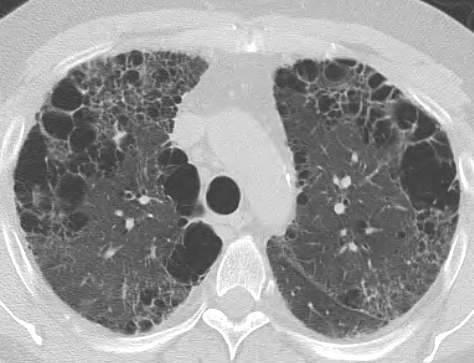 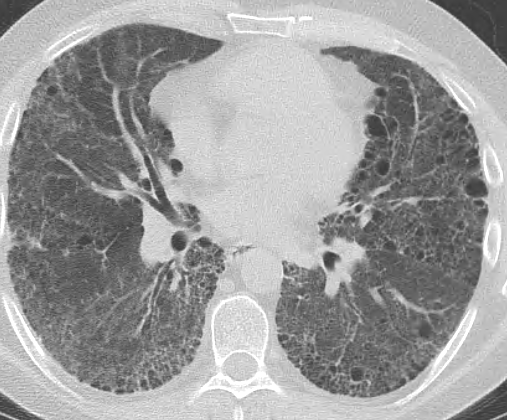 Combined pulmonary fibrosis and emphysema
[Speaker Notes: (away from honeycombing)

Emphysema upstairs, groundglasss and reticulation downstairs  this is combined pulmonary fibrosis and emphysema]
2011 HRCT Criteria
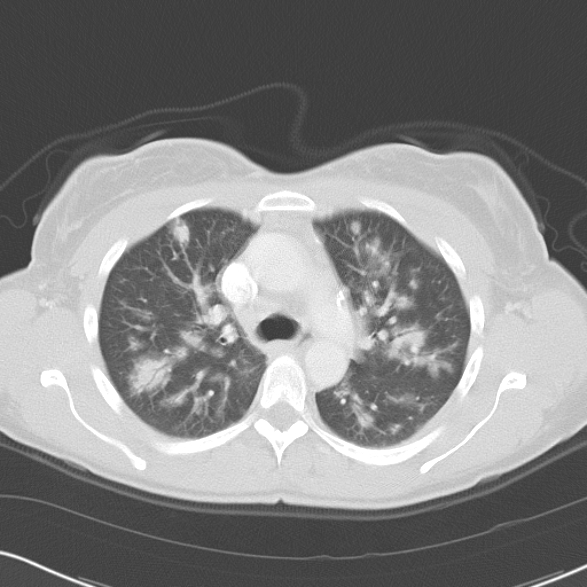 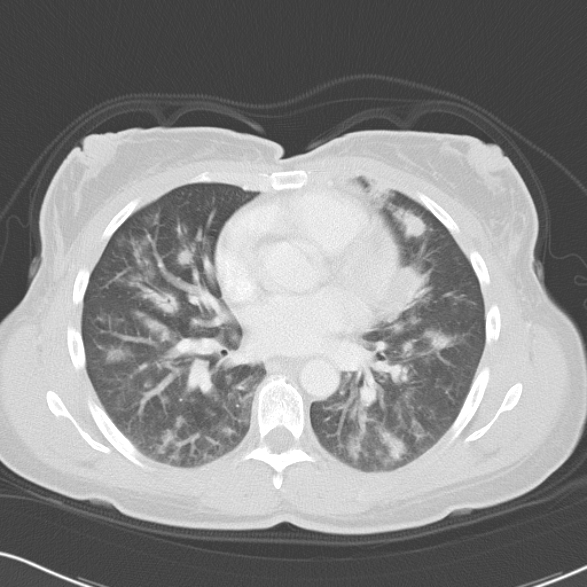 Organizing pneumonia
[Speaker Notes: (away from honeycombing)

Inconsistent with UIP; preibronchovascular opacities  more consistent with organizing pneumonia]
2011 HRCT Criteria
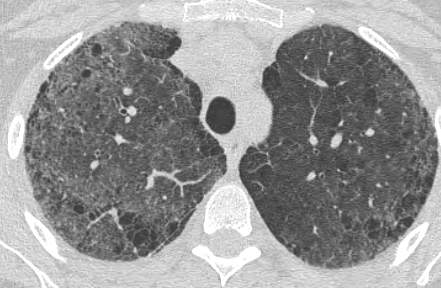 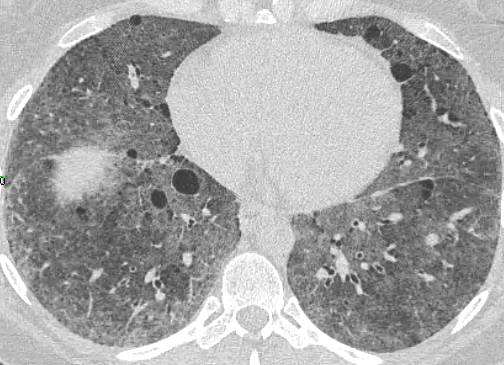 Desquamative Interstitial Pneumonia
[Speaker Notes: (away from honeycombing)

Here is another patient with diffuse groundglass, emphysema/cysts; read as inconsistent with UIP; read as DIP.]
2011 HRCT Criteria
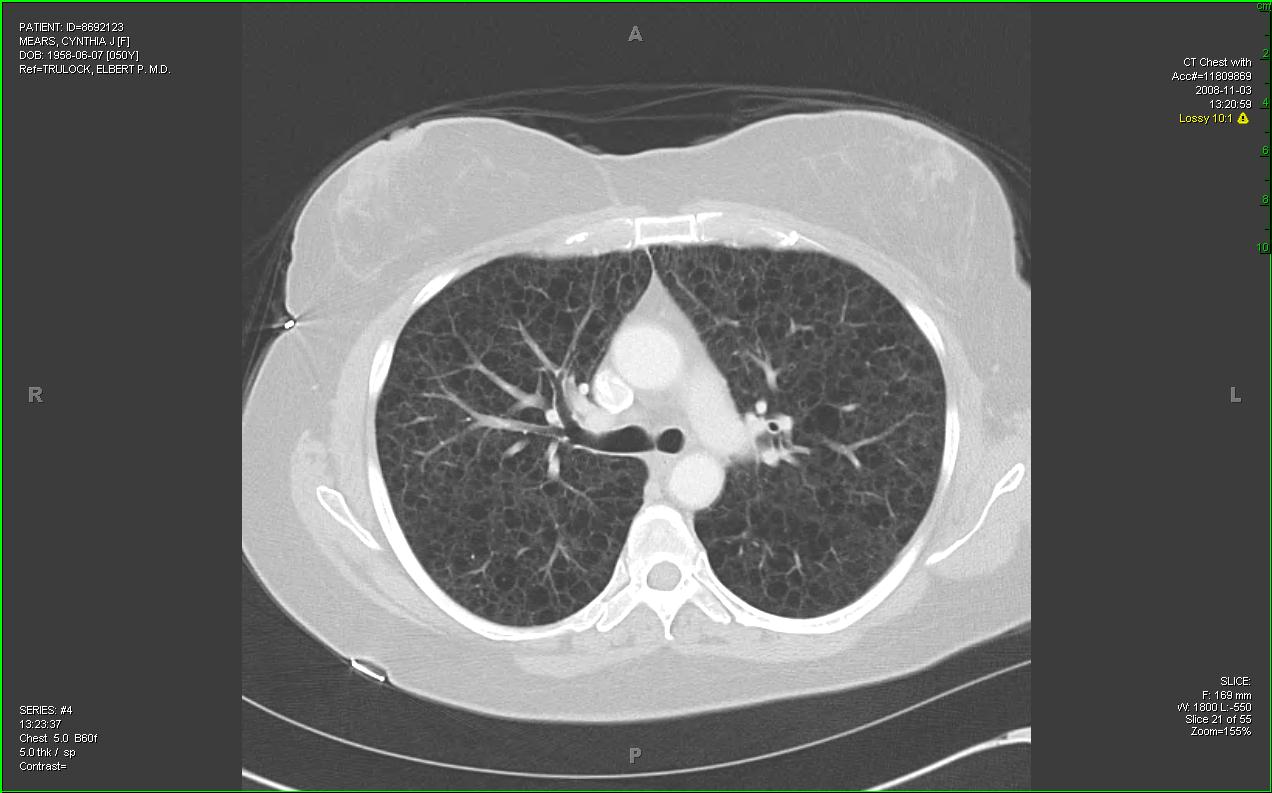 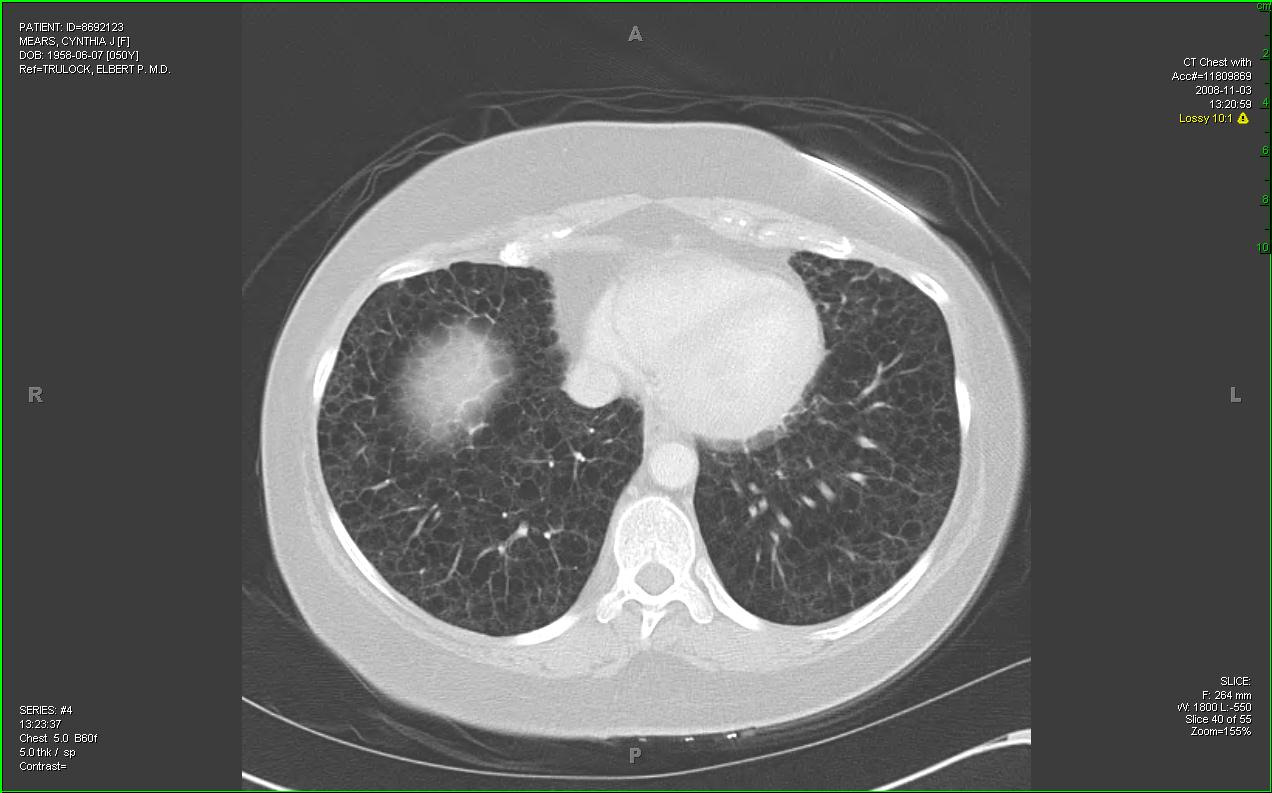 Lymphangioleiomyomatosis (LAM)
[Speaker Notes: (away from honeycombing)

Also read as inconsistent; read as LAM; multiple cysts in a patient.]
2011 HRCT Criteria
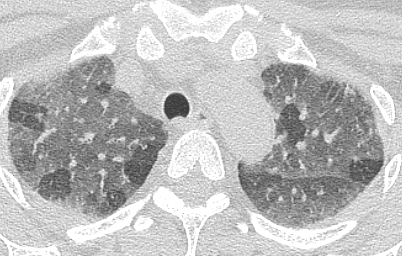 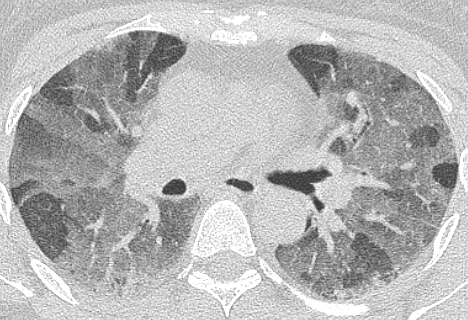 Chronic Hypersensitivity Pneumonitis
[Speaker Notes: (away from honeycombing)

This is a patient with multiple small centrilobular nodules and air trapping – hypersensitivity pneumonia. 

Chronic hypersensitivity 
Often no identifiable exposure (30% of time)
Secondary lobular air trapping
Centrilobular nodules
Upper/preibronchovbascular

Path:  bronchiolocentric, poorly formed granulomas, lymphocytic BAL]
Histopathology criteria for UIP
[Speaker Notes: Be aware as we have now moved to grading our cases as 

UIP, possible, inconsistent

Pathologists are grading there cases with 4 categories.]
Multidisciplinary approach suggested
If clinical history is appropriate and UIP pattern on HRCT, then biopsy avoided
Possible UIP and inconsistent with UIP may prompt surgical biopsy*
No minimum requirements
At MIR, we aim
2 pulmonary staff
1-3 Radiology staff
1 Pulmonary Pathologist
1 Rheumatologist
Flaherty KR Am J Respir Crit Care Med 2004;
Multidisciplinary approach suggested
The pathologic diagnosis changed by in approximately 20% of cases
In 50%, radiologists changed their diagnosis
In 33% pulmonologists changed their diagnoses
Flaherty KR Am J Respir Crit Care Med 2004;
[Speaker Notes: In some of the studies it has been shown that path diagnosis can be changed in MD approach 

Radiologists are all over the place.]
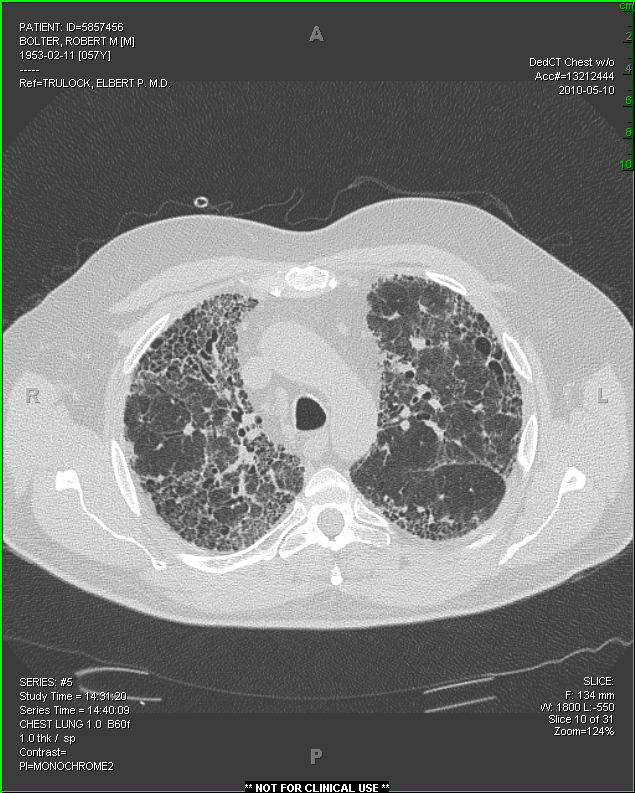 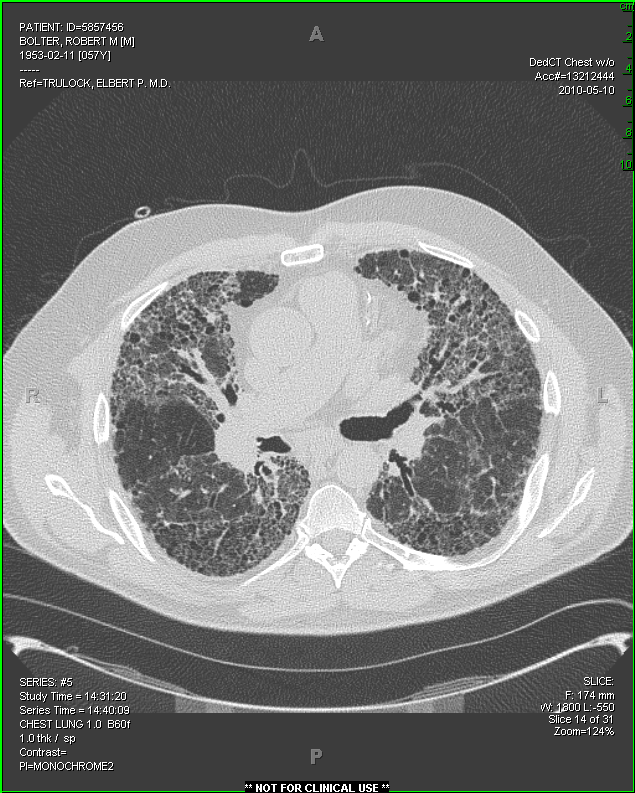 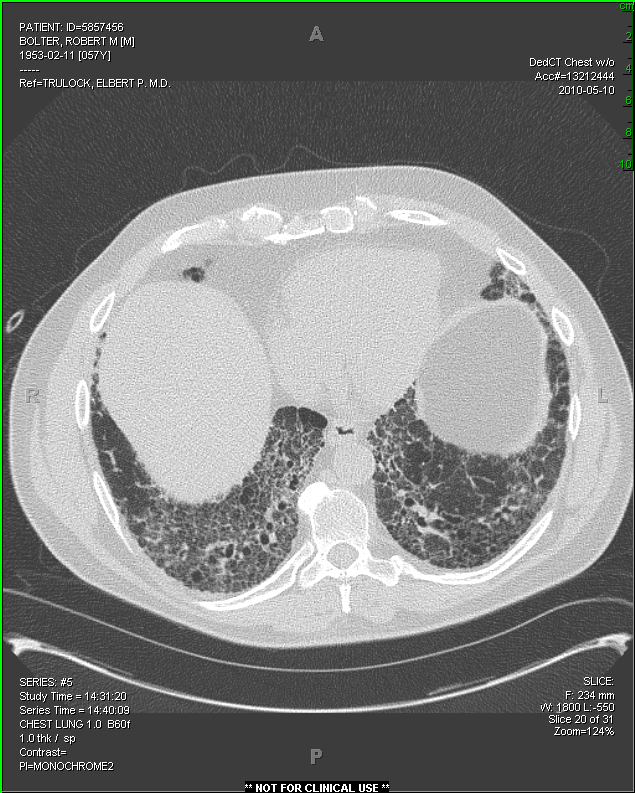 [Speaker Notes: Robert M Bolter  2-11-53   UIP   CT 5-10-10

Example at first glance we thought was UIP]
Inspiration			Expiration
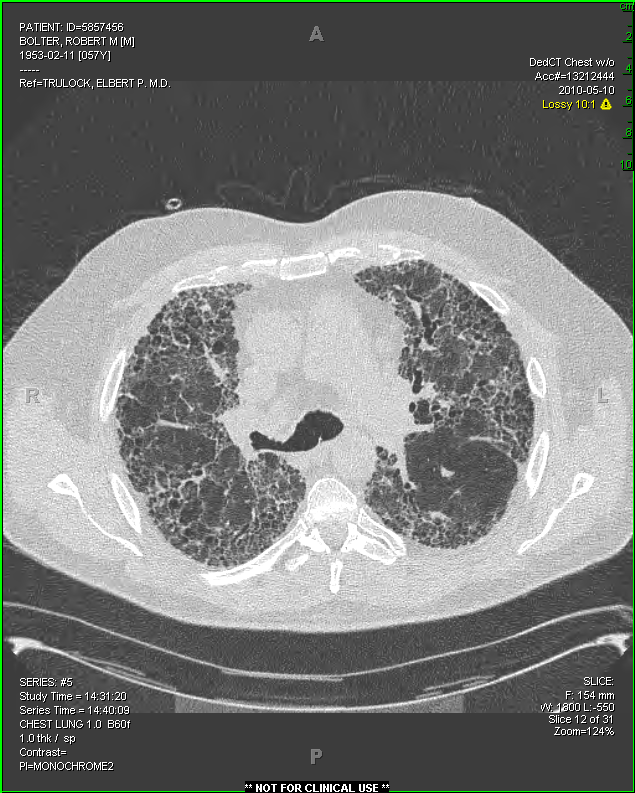 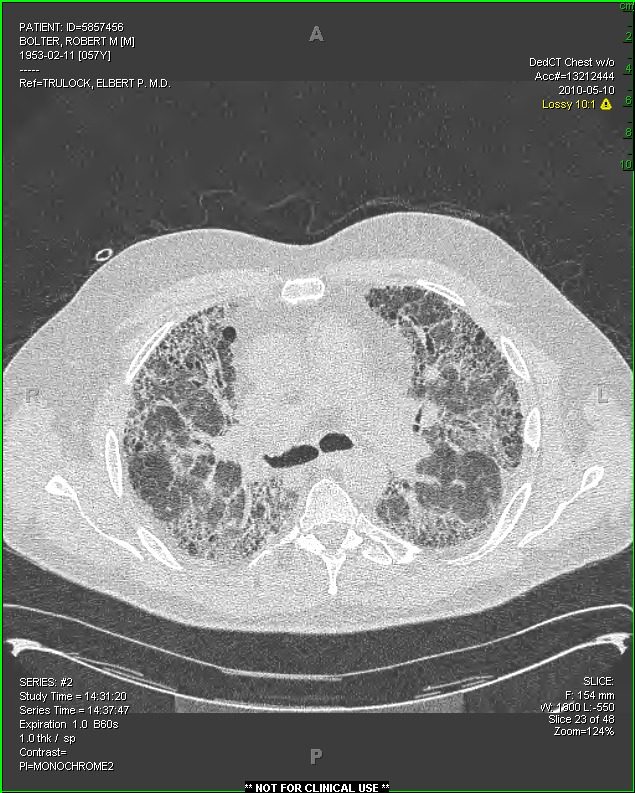 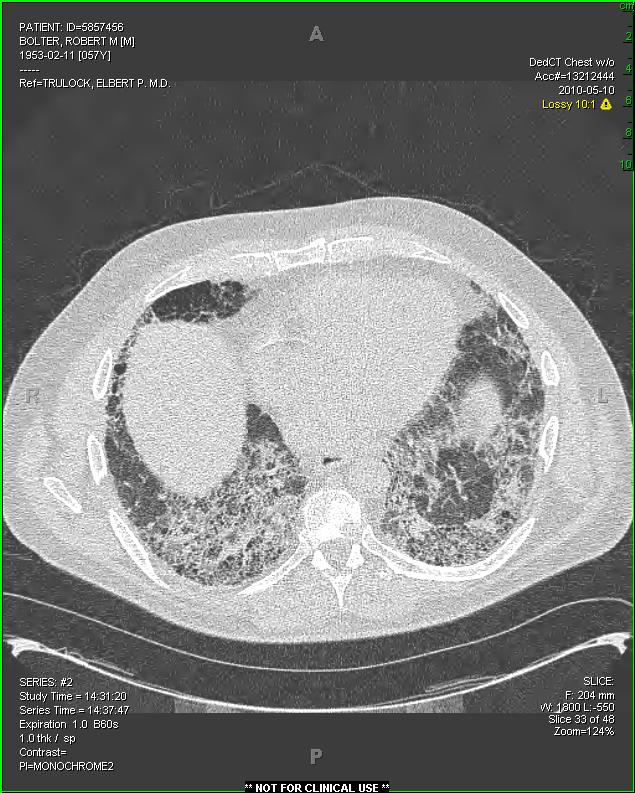 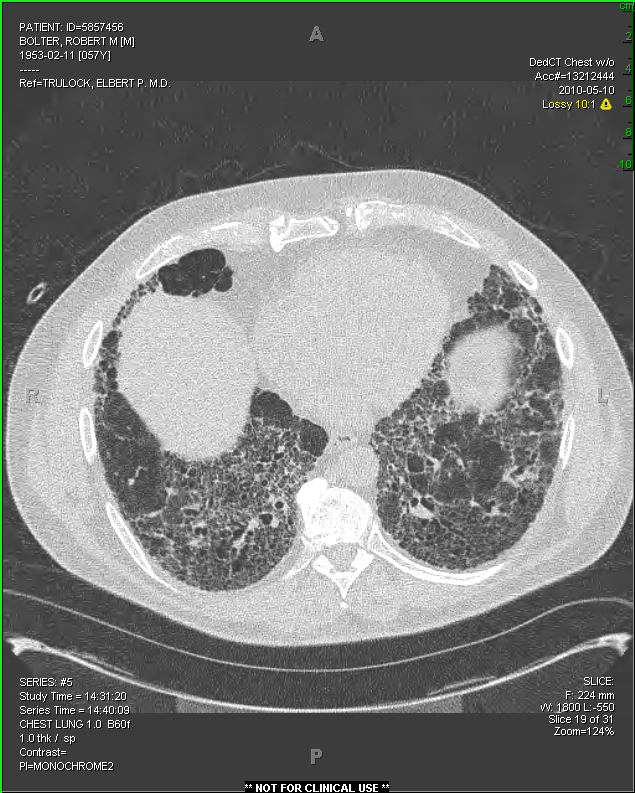 [Speaker Notes: Robert M Bolter  2-11-53   UIP   CT 5-10-10

Expiration images showed air trapping  turned out the patient had been chronic hypersesnsitivity.]
Any underlying condition/cause for ILD?
Not IPF
YES
NO
IPF
Possible UIP
Inconsistent with UIP
Lung Biopsy
UIP
HRCT
UIP, probable, possible
NOT UIP
Not IPF
Multidisciplinary Conference
Not IPF
IPF
[Speaker Notes: Flow chart recommended  underlying cause not IPF

Do HRCT if read as UIP  IPF

If inconsistent goes to biopsy.]
Any underlying condition/cause for ILD?
Not IPF
YES
NO
HRCT
Lung Biopsy
IPF
Multidisciplinary Conference
Not IPF
[Speaker Notes: Suspected IPF

We do it differently.  Unless it is a slam dunk most get HRCT and get discussed at conference.   We try to be a little bit more sparring with biopsy as biopsy is challenging and there is a good chance if you biopsy them they can get stuck on a ventilator and be difficult to get them off. 
We can have an impact as a radiologist in helping direct biopsy.  
You don’t want to just biopsy the most severe portions of the lung where end stage fibrosis is. Want to guide the surgeons where areas of end stage fibrosis are not.  Want to be able to see some normal lung, developing fibrosis, and end stage fibrosis.  Usually biopsying 2 or more lobes.]
Management guidance issues
[Speaker Notes: Some controversies
Some UIP just looks inconsistent on CT
Suspected clinical and clinical IPF are viewed the same 

Radiology and pathology patterns;

Realize that we can still can get a UIP diagnosis if we have a UIP pattern, a possible, and inconsistent;  we know there are cases where we may still get UIP on pathology where we don’t see the findings on CT.]
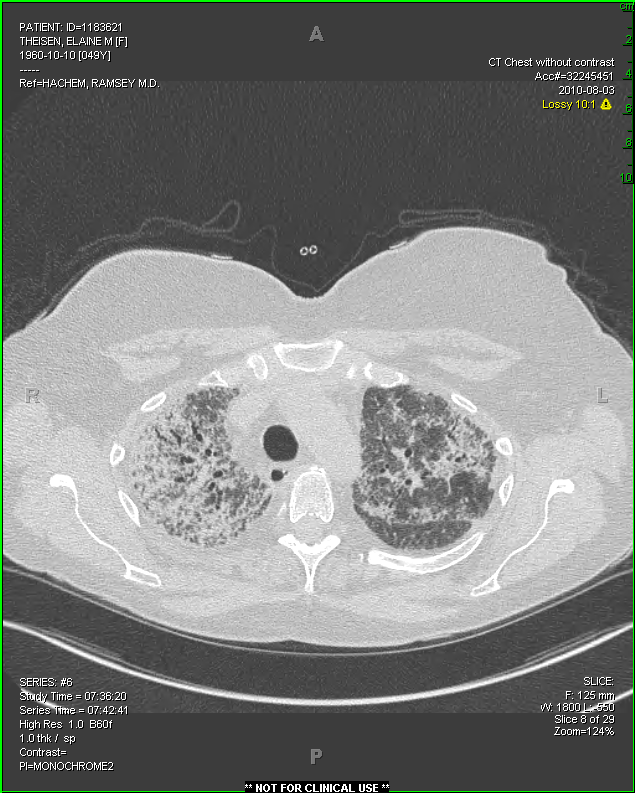 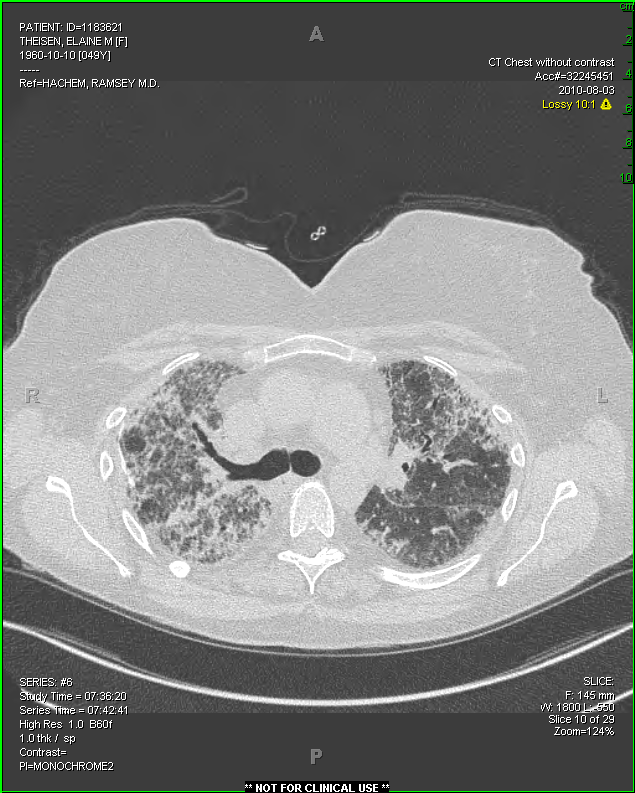 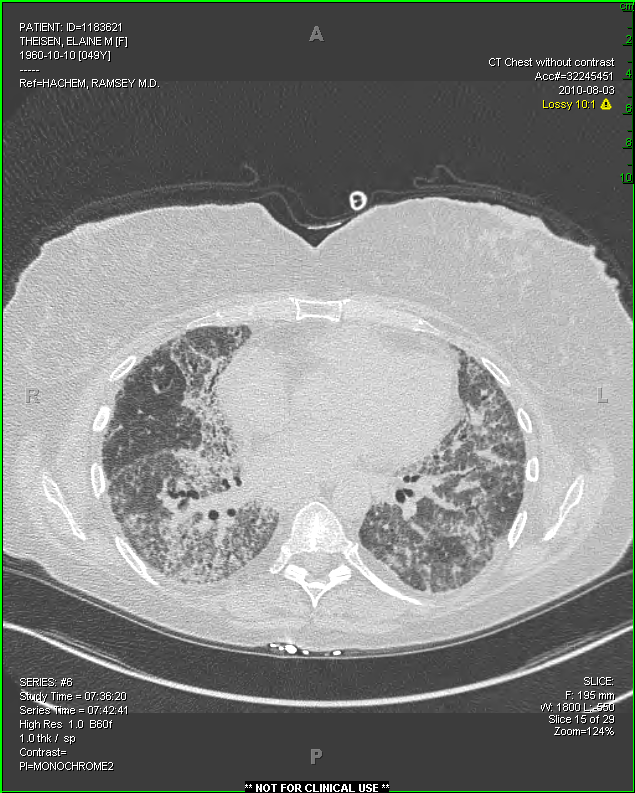 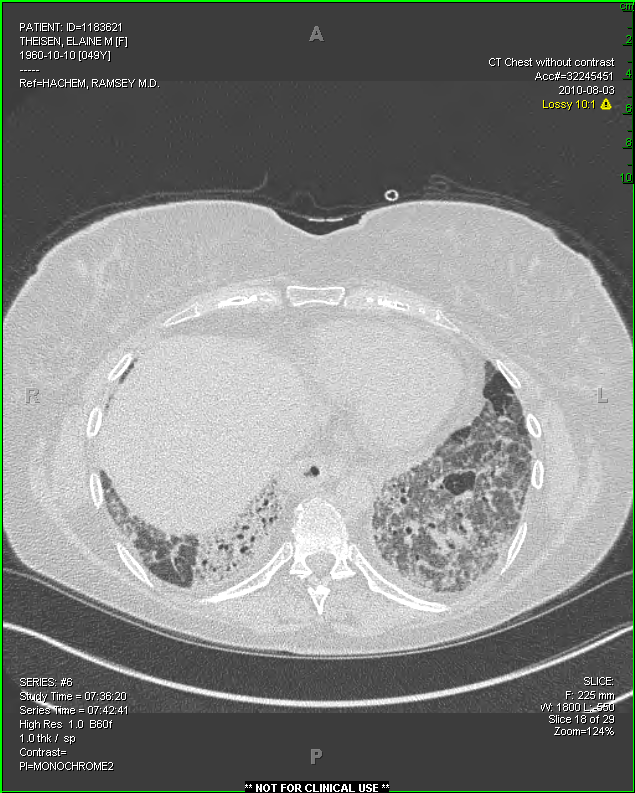 [Speaker Notes: This was one of those cases where the patient didn’t have classic findings of UIP and read as possible UIP; discussed at conference and pathology showed UIP diagnosis and those received diagnosis of probable UIP]
% of IPF based on HRCT?
What % of UIP had HRCT?
Sverzellati, Radiology 2010
[Speaker Notes: If read as inconsistent with UIP, still 25% of patients have IPF (first study)
Just because you don’t have findings of UIP on HRC doesn’t mean you don’t have UIP (62% of the patients with known UIP had low probability UIP findings on HRCT)]
Idiopathic Pneumonias
SMOKING-
RELATED
FIBROSING
INJURY
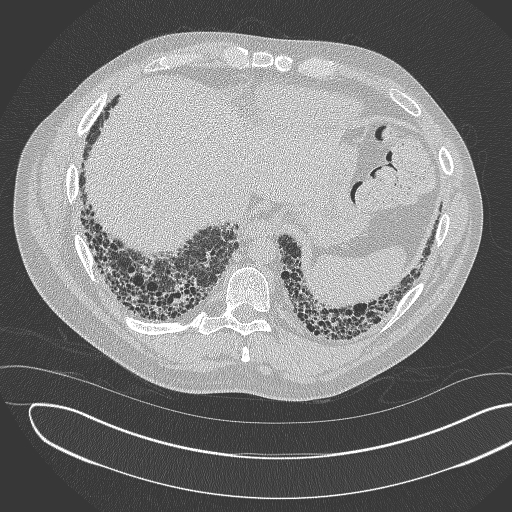 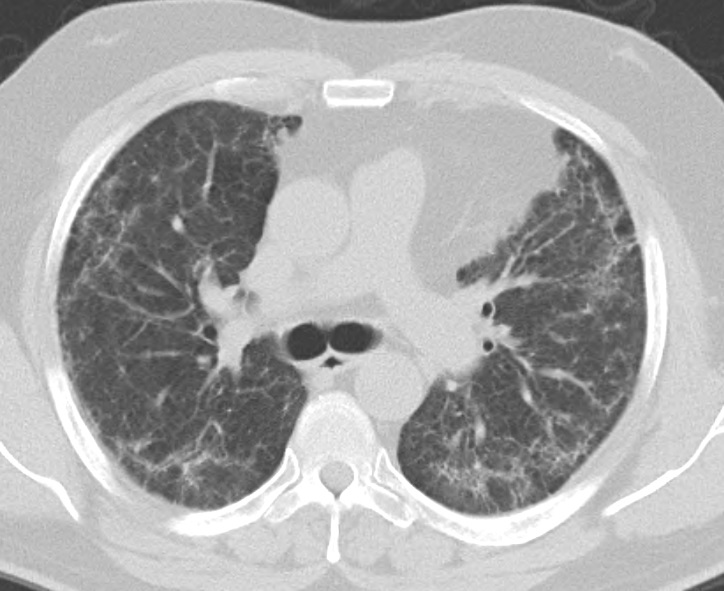 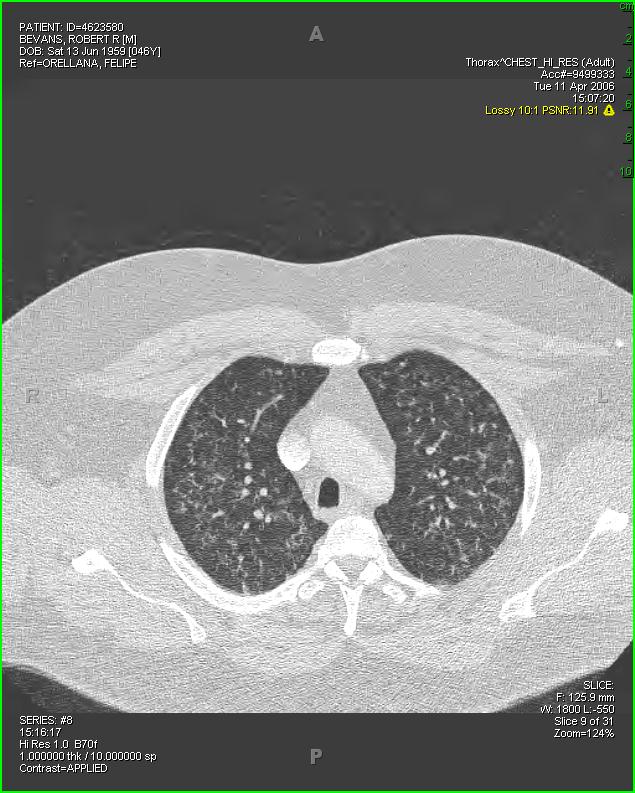 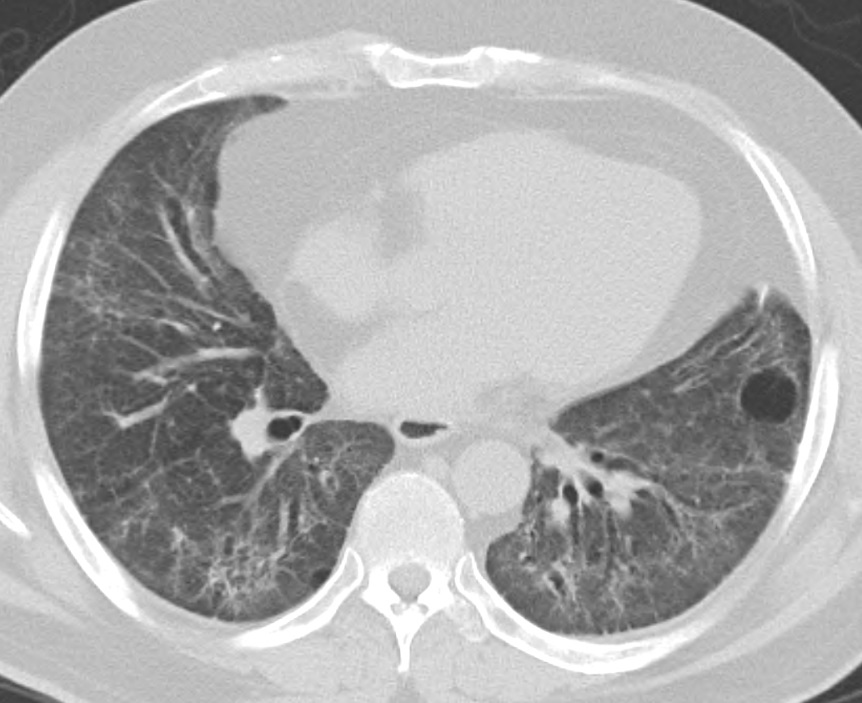 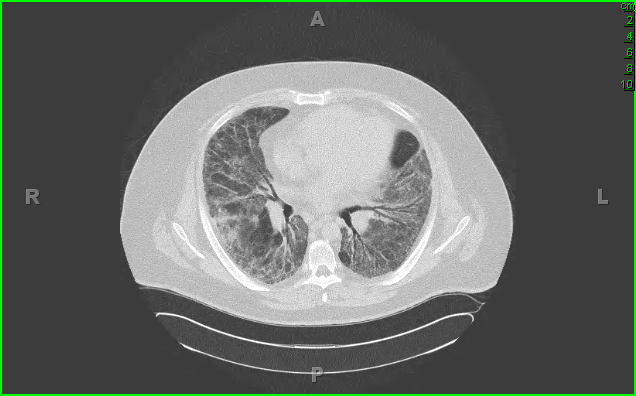 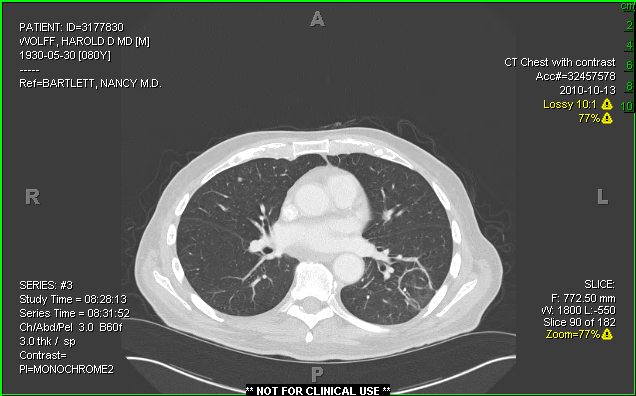 UIP
NSIP
COP
DIP
RBILD
AIP
[Speaker Notes: Attempt to standardize all of this with ATS criteria as this does guide some of the therapies; 

Idiopathic pneumonias can be grouped into three categories  fibrosing, injury, smoking related; 6 big players; 

Knowing the 6 major players in idiopathic pneumonia and having an understanding of how to use the HRCT criteria to bin the patients into a UIP pattern, possible UIP pattern, or inconsistent with UIP pattern can help us narrow a differential diagnosis.  This can be beneficial and when evaluated with a multidisciplinary approach we can help make an accurate diagnosis and affect patient care.]
Thank You